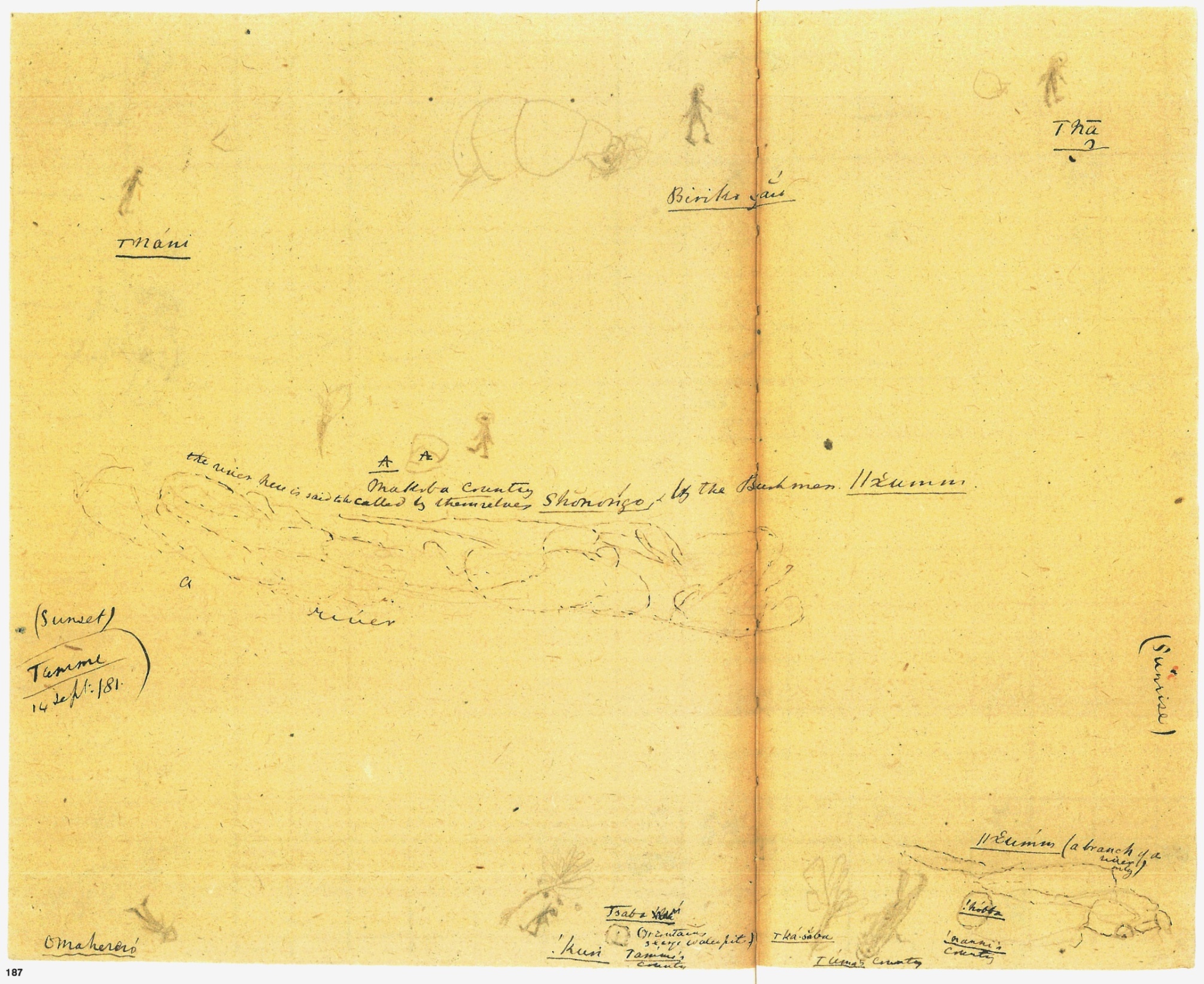 Maps, hand-drawn by San in late 19th century
Tilman Lenssen-Erz
African Archaeology, Cologne
1
Background and setting
Linguists Wilhelm Bleek and Lucy Lloyd
Collection of oral traditions of the Southern African /Xam hunter-gatherers, 1870s-1880s
Older informants, /Xam: (former) prisoners from Brakwater prison
Younger informants, !Xun (!Kung): youth and young boys from Angola/Namibia border area; under custody for unknown reason
Staying at the Bleek family's house
Bleek at his house in Mowbray near Cape Town
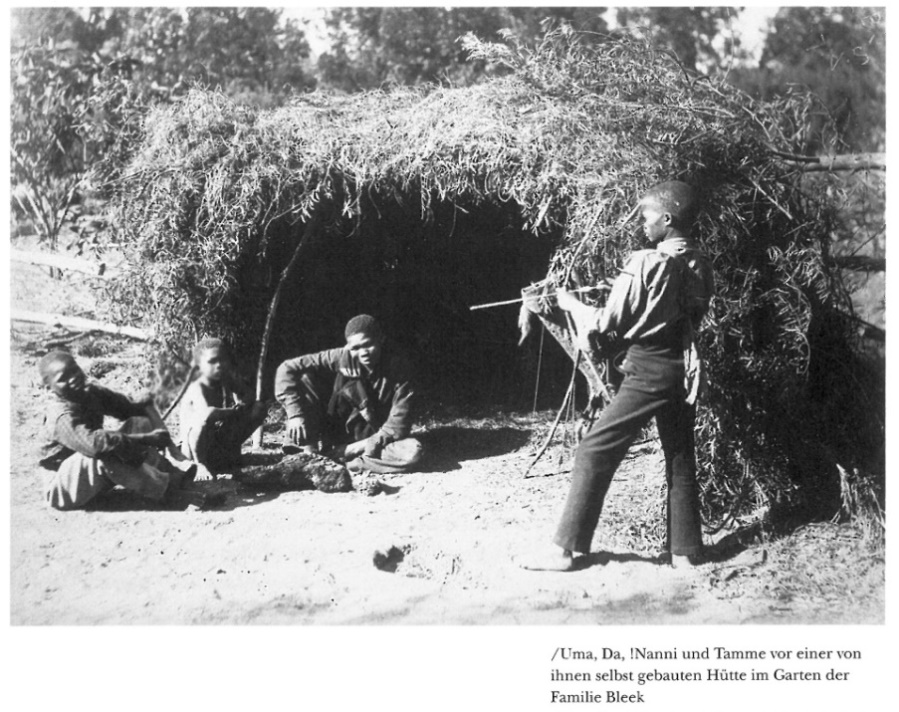 2
Playing in the garden
Died 1914
Died 1875
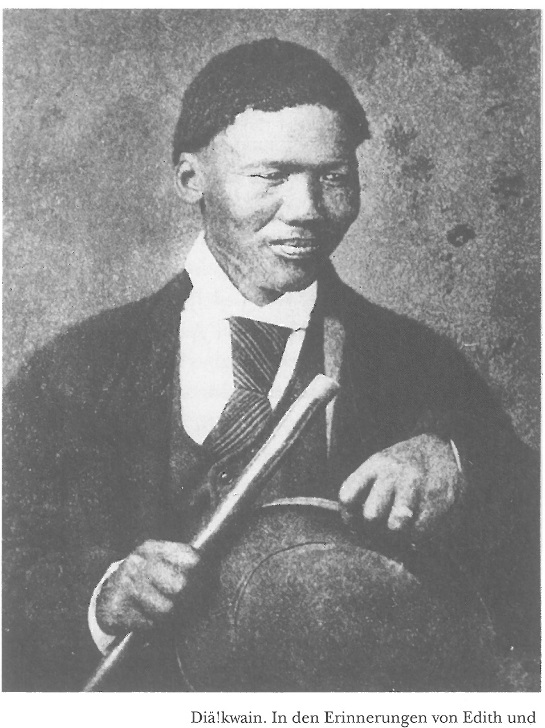 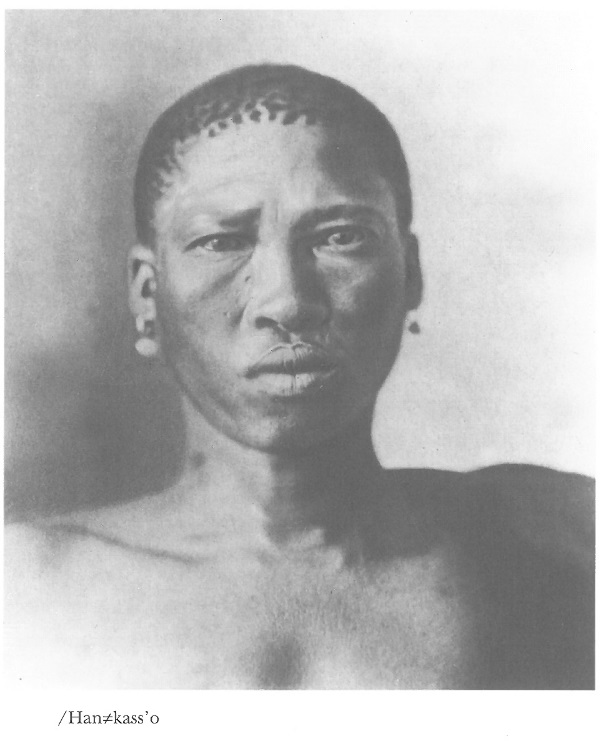 The Informants

/Xam had also European names, 
                i.e. they had worked on farms; they were allowed to leave prison to live with the Bleek family
!Xun (!Kung), did not have European names, never worked for Europeans; they were abducted by Makoba (Kavango) and passed from "patron" to "patron"
Diä!kwain, 1873-1876 in Mowbray, ~30 years old 1874
/Han≠kass'o, 1878-1879 in Mowbray, ~30 years old 1875
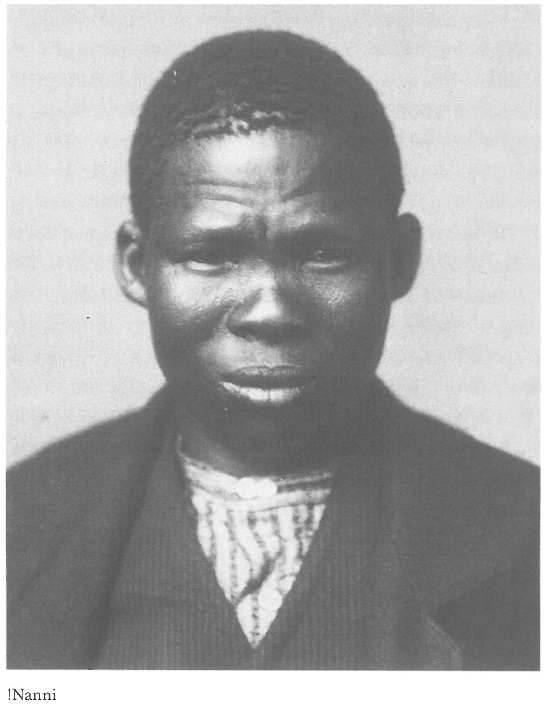 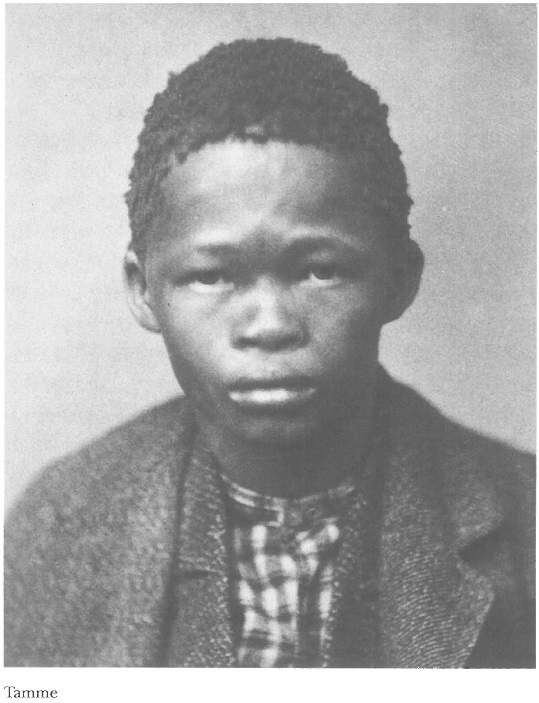 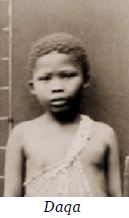 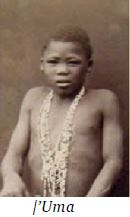 /Uma, ~ 10 years              Da, ~7 years old 
                  1880-1881 in Mowbray,
!Nanni, 1879-1882 in Mowbray, "teenager"
Tamme, 1879-1882 in Mowbray, "teenager"
3
Places of origin of informants
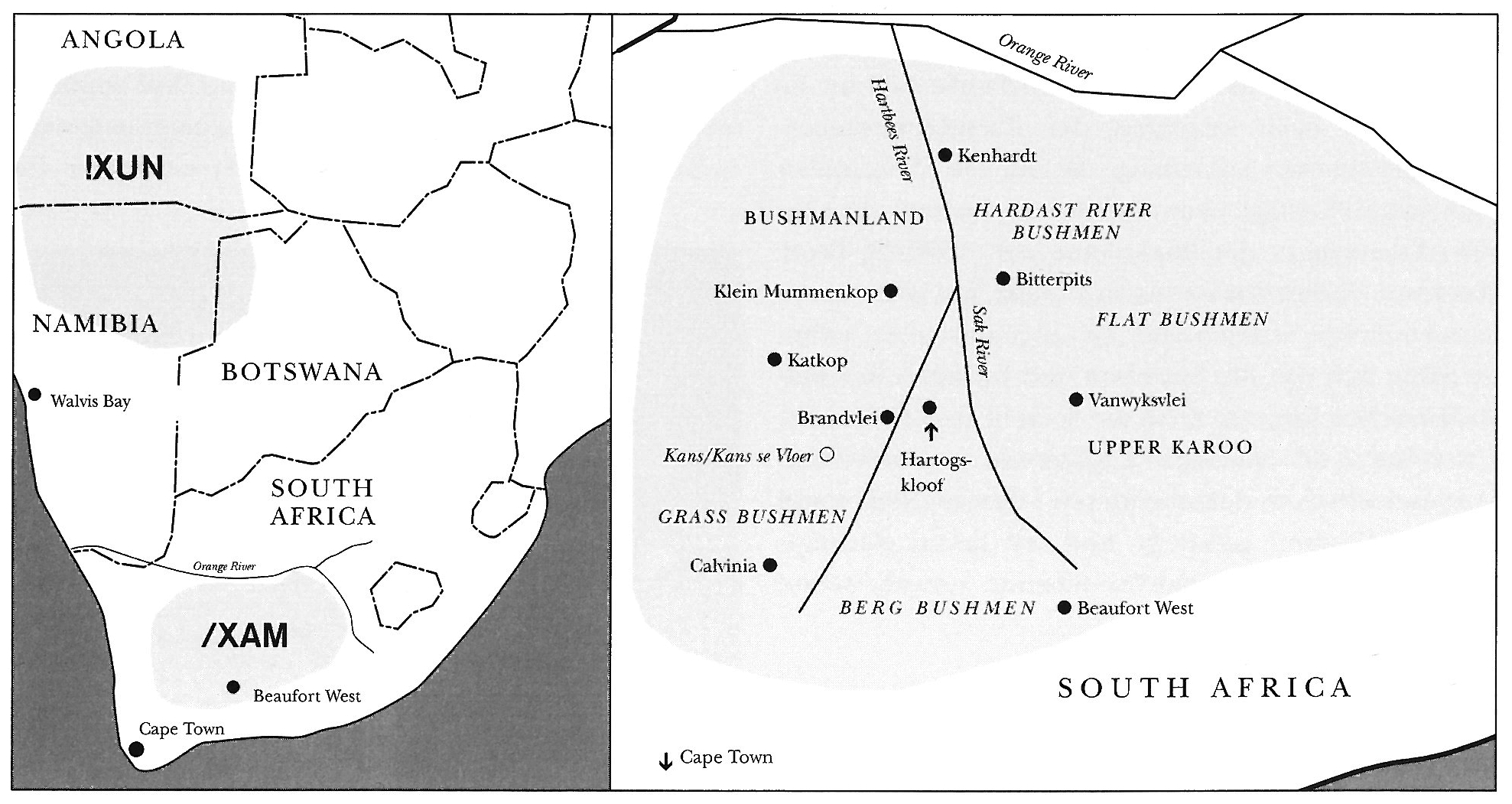 /Uma
Da
!Nanni
Tamme
/Han≠kass'o
Diä!kwain
narrower indication of area of provenance after Lionnet 2014 			                   From: Szalay (ed.) 2002
4
Usual motifs
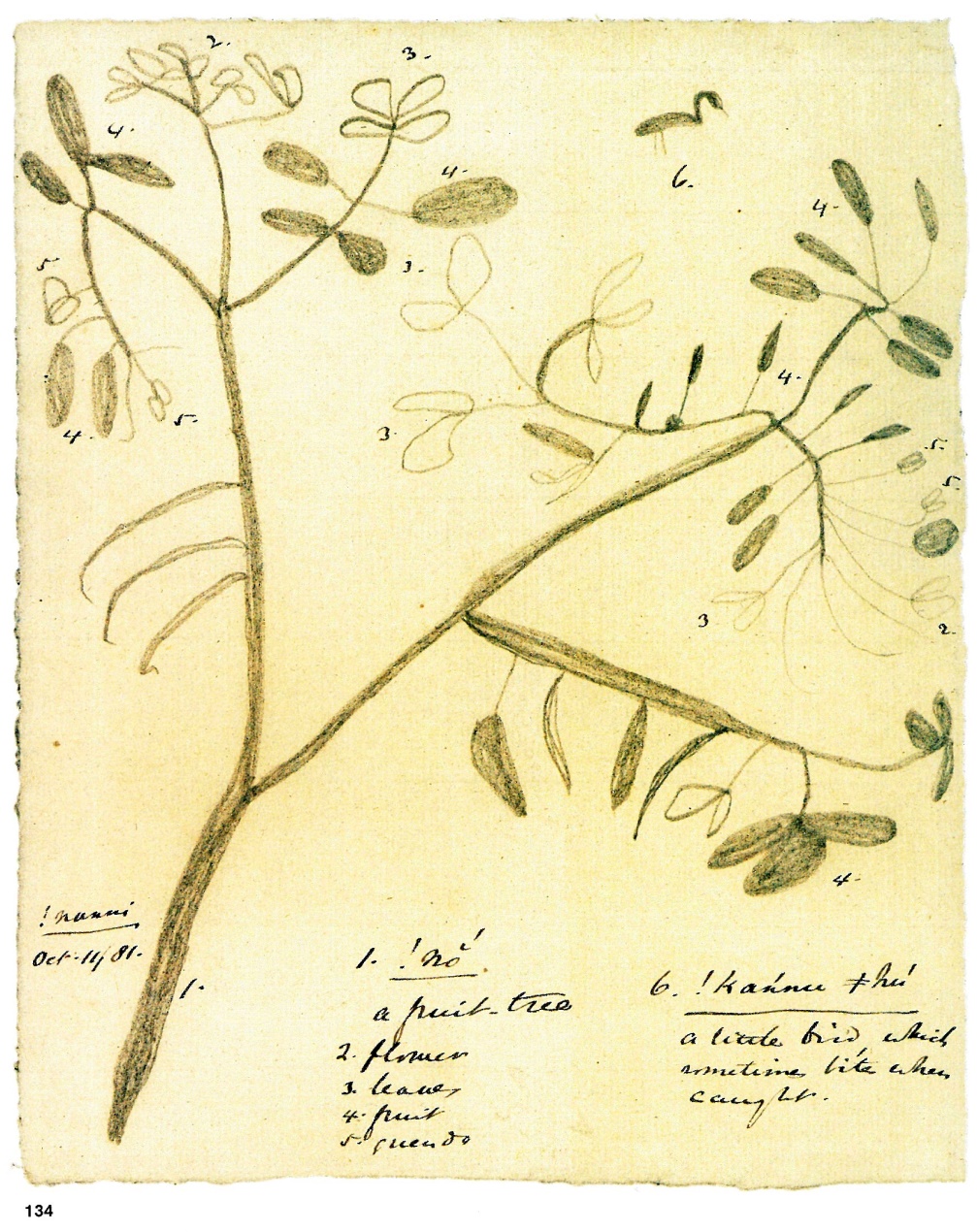 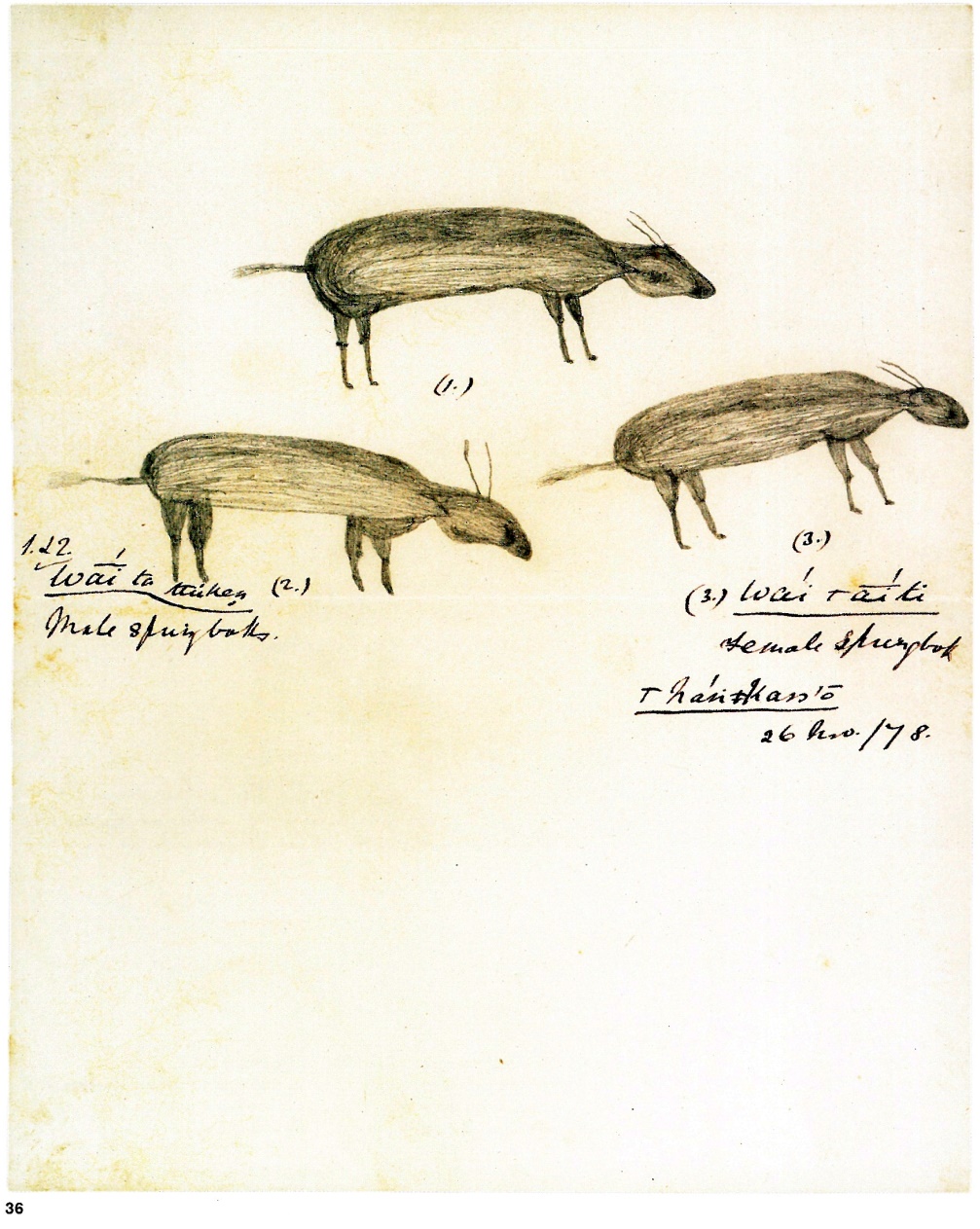 /Han≠kass'o, male and female springbok
!Nanni, !No tree
5
Maps at small scale
/Han≠kass'o
Note: showing the spoor at the entrance (i.e. one of the entrances) of a porcupine's hole
6
/Uma


Legend:
My mother's hut it is
My father's hut it is
My ….'s, the big /Uma's hut it is
The big [//Kushe]'s hut it is. (//Kushe is a woman's name)
The water which we drink.
The Makoba's water (= Kavango river)
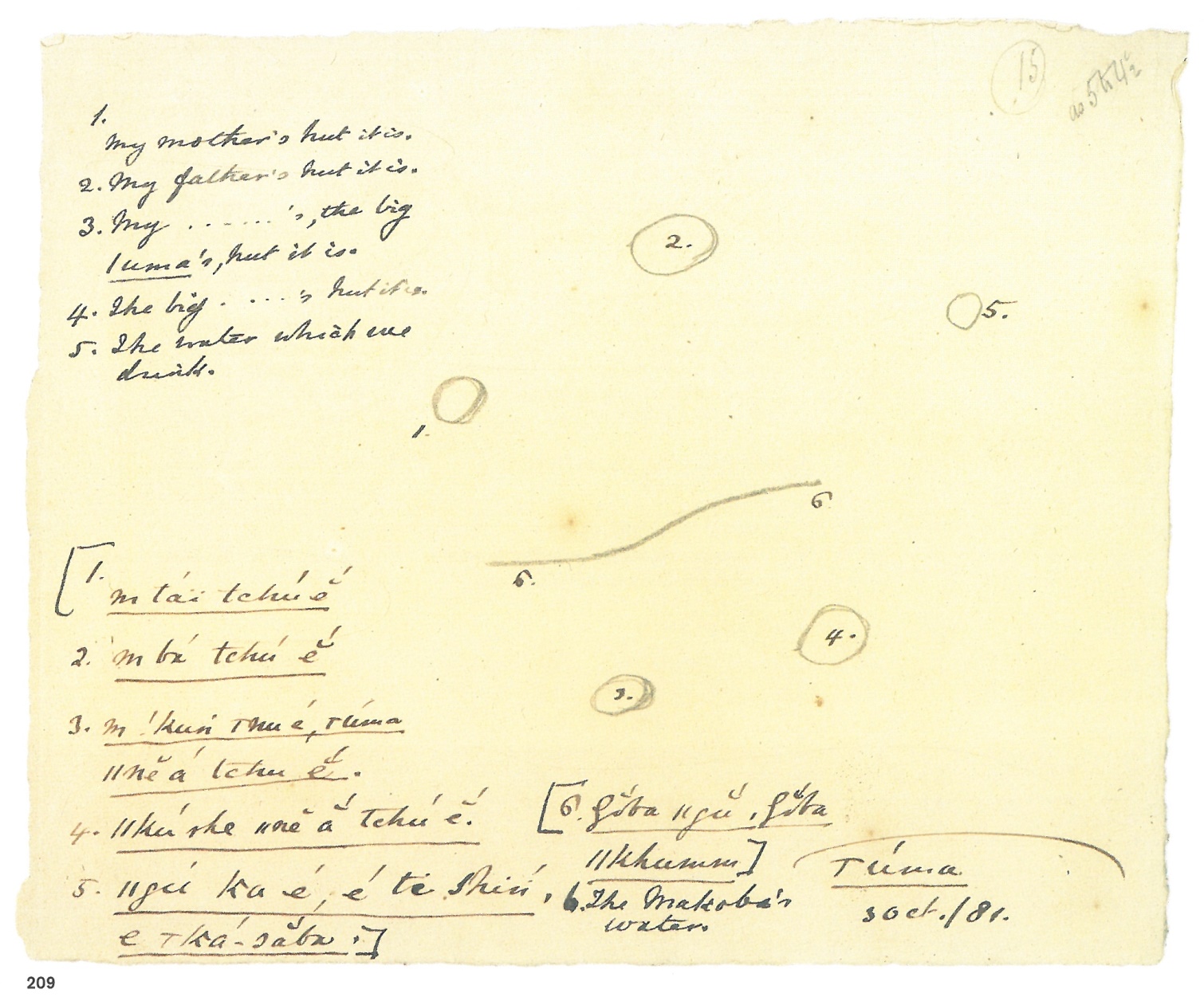 7
!Nanni
(This is a map of a settlement at which a death has occurred)

Legend:
Food (i.e., cooking) fire
My parental grandmother's house
2a    My parental grandmother's fire
My father's house
3a    My Father's fire 
My mother's house
4a    My mother's fire
My older brother's house
5a    Fire at which !Nanni and his brother cried
!Nannis's little house (litt. "space", "place", 
         "compound"
My sister Karuma (the corpse)
Mouth of the grave
Mound of earth and stones  (the latter uppermost)
Fires
My parental grandfather Karu
Stones (large) 
Karu's house
13a  Karu's fire
Stones (small)
Grave mouth (closed) 
Karu's son Bo's house
16a  His fire
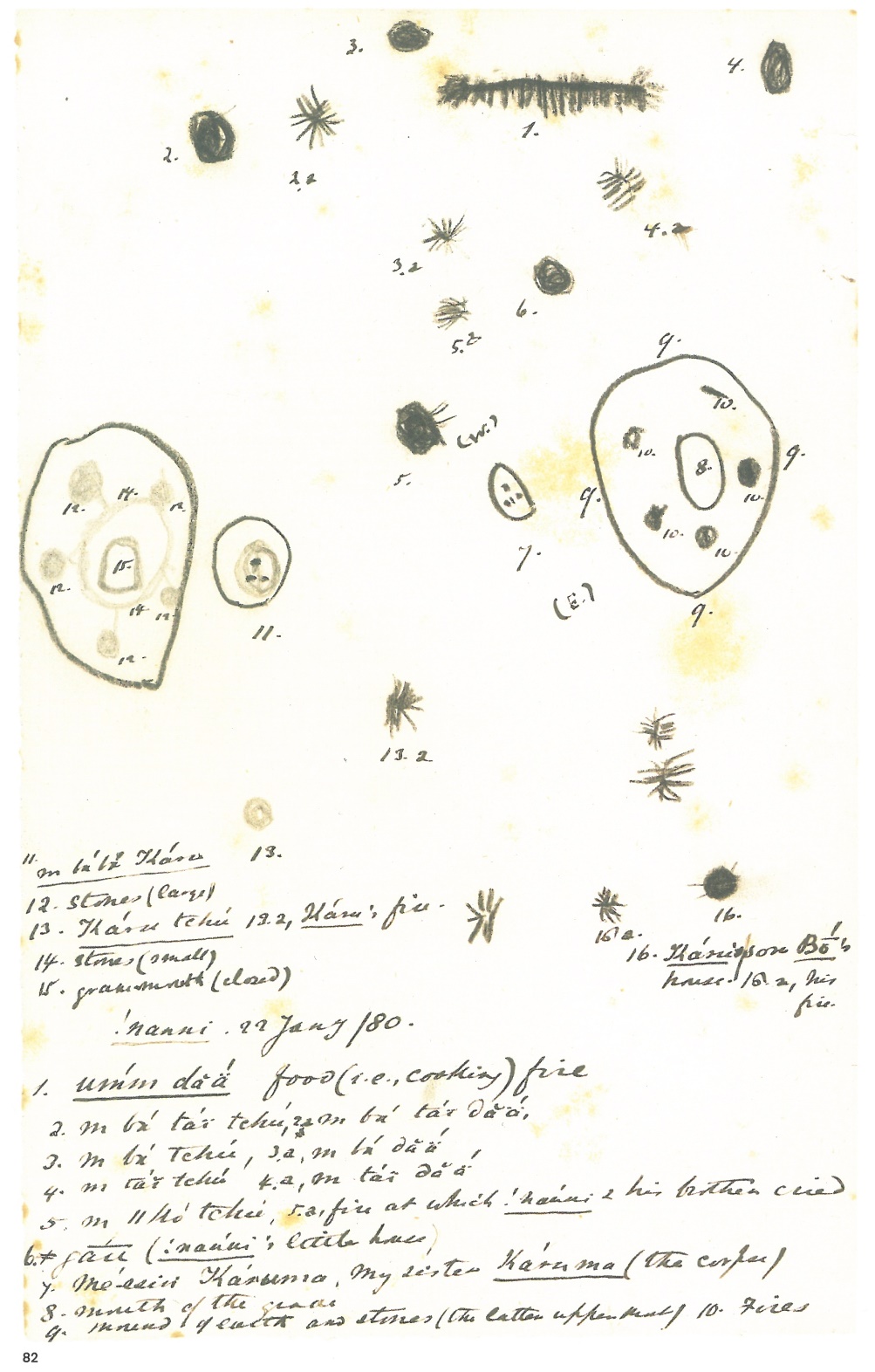 8
!Nanni
(This is a map of a settlement at which a death has occurred)

Legend:
Food (i.e., cooking) fire
My parental grandmother's house
2a    My parental grandmother's fire
My father's house
3a    My Father's fire 
My mother's house
4a    My mother's fire
My older brother's house
5a    Fire at which !Nanni and his brother cried
!Nannis's little house (litt. "space", "place", 
         "compound"
My sister Karuma (the corpse)
Mouth of the grave
Mound of earth and stones  (the latter uppermost)
Fires
My parental grandfather Karu
Stones (large) 
Karu's house
13a  Karu's fire
Stones (small)
Grave mouth (closed) 
Karu's son Bo's house
16a  His fire
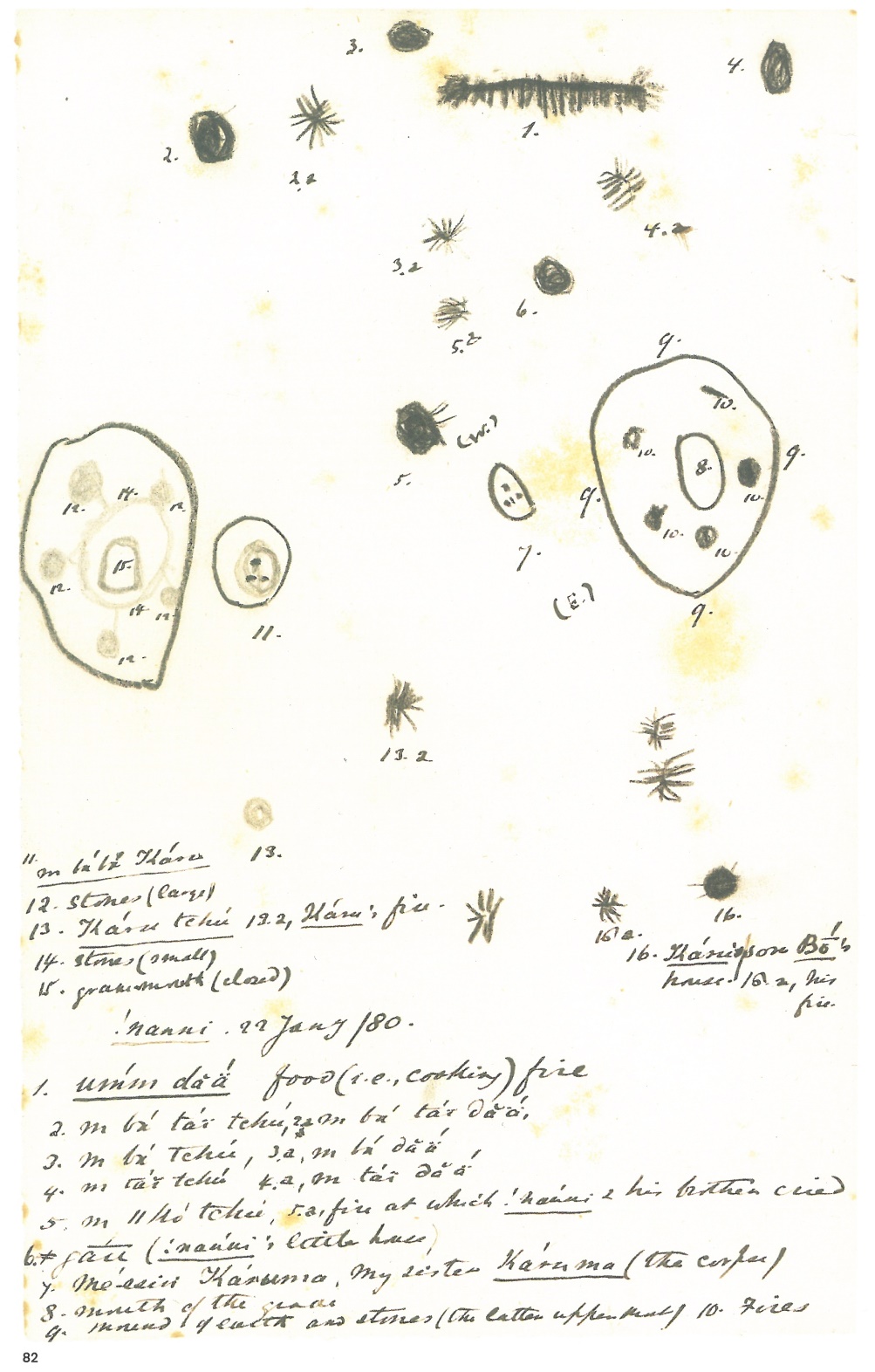 9
!Nanni
(This is a map of a settlement at which a death has occurred)

Legend:
Food (i.e., cooking) fire
My parental grandmother's house
2a    My parental grandmother's fire
My father's house
3a    My father's fire 
My mother's house
4a    My mother's fire
My older brother's house
5a    Fire at which !Nanni and his brother cried
!Nannis's little house (litt. "space", "place", 
         "compound"
My sister Karuma (the corpse)
Mouth of the grave
Mound of earth and stones  (the latter uppermost)
Fires
My parental grandfather Karu
Stones (large) 
Karu's house
13a  Karu's fire
Stones (small)
Grave mouth (closed) 
Karu's son Bo's house
16a  His fire
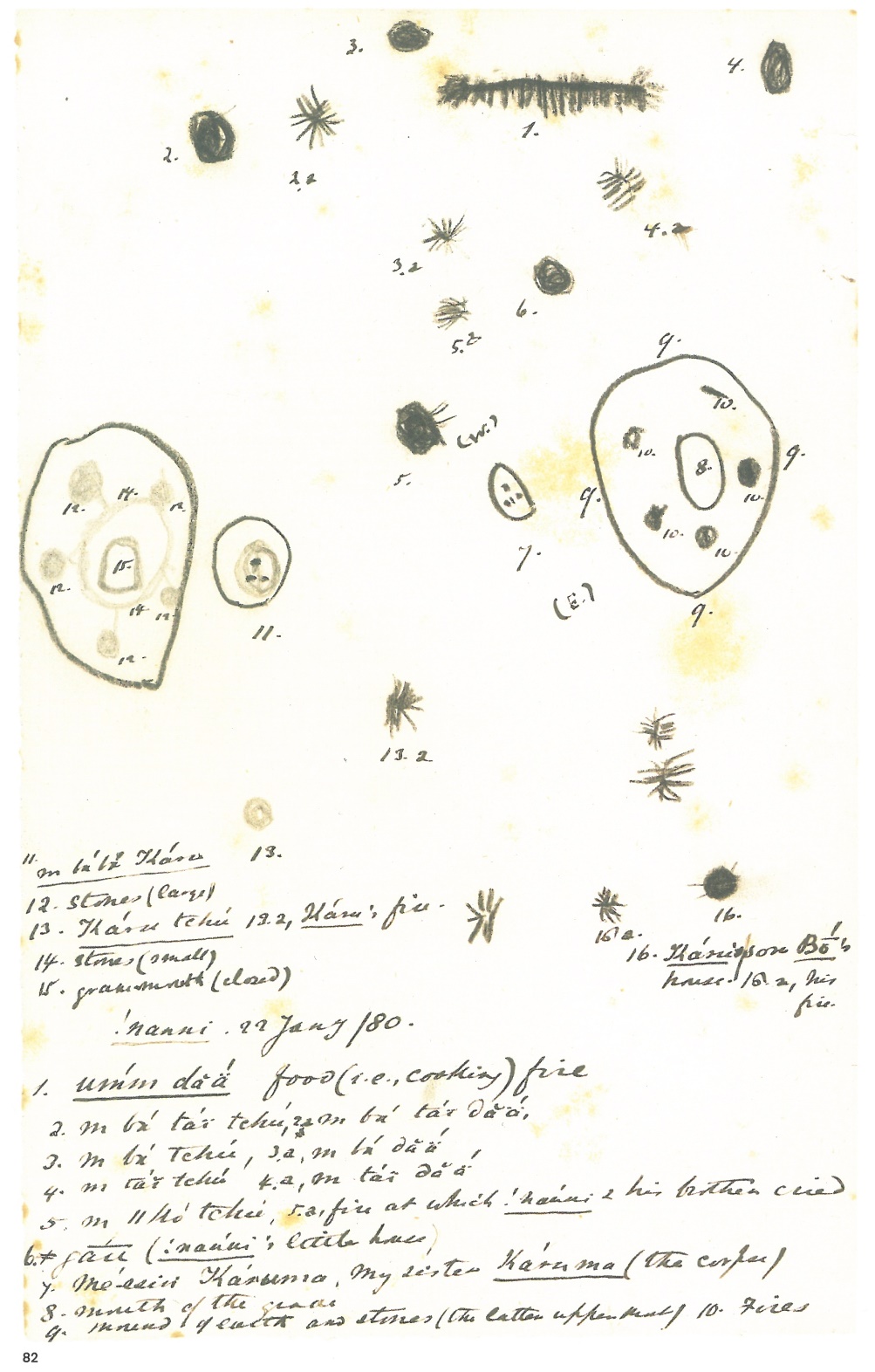 10
!Nanni
(This is a map of a settlement at which a death has occurred)

Legend:
Food (i.e., cooking) fire
My parental grandmother's house
2a    My parental grandmother's fire
My father's house
3a    My Father's fire 
My mother's house
4a    My mother's fire
My older brother's house
5a    Fire at which !Nanni and his brother cried
!Nannis's little house (litt. "space", "place", 
         "compound"
My sister Karuma (the corpse)
Mouth of the grave
Mound of earth and stones  (the latter uppermost)
Fires
My parental grandfather Karu
Stones (large) 
Karu's house
13a  Karu's fire
Stones (small)
Grave mouth (closed) 
Karu's son Bo's house
16a  His fire
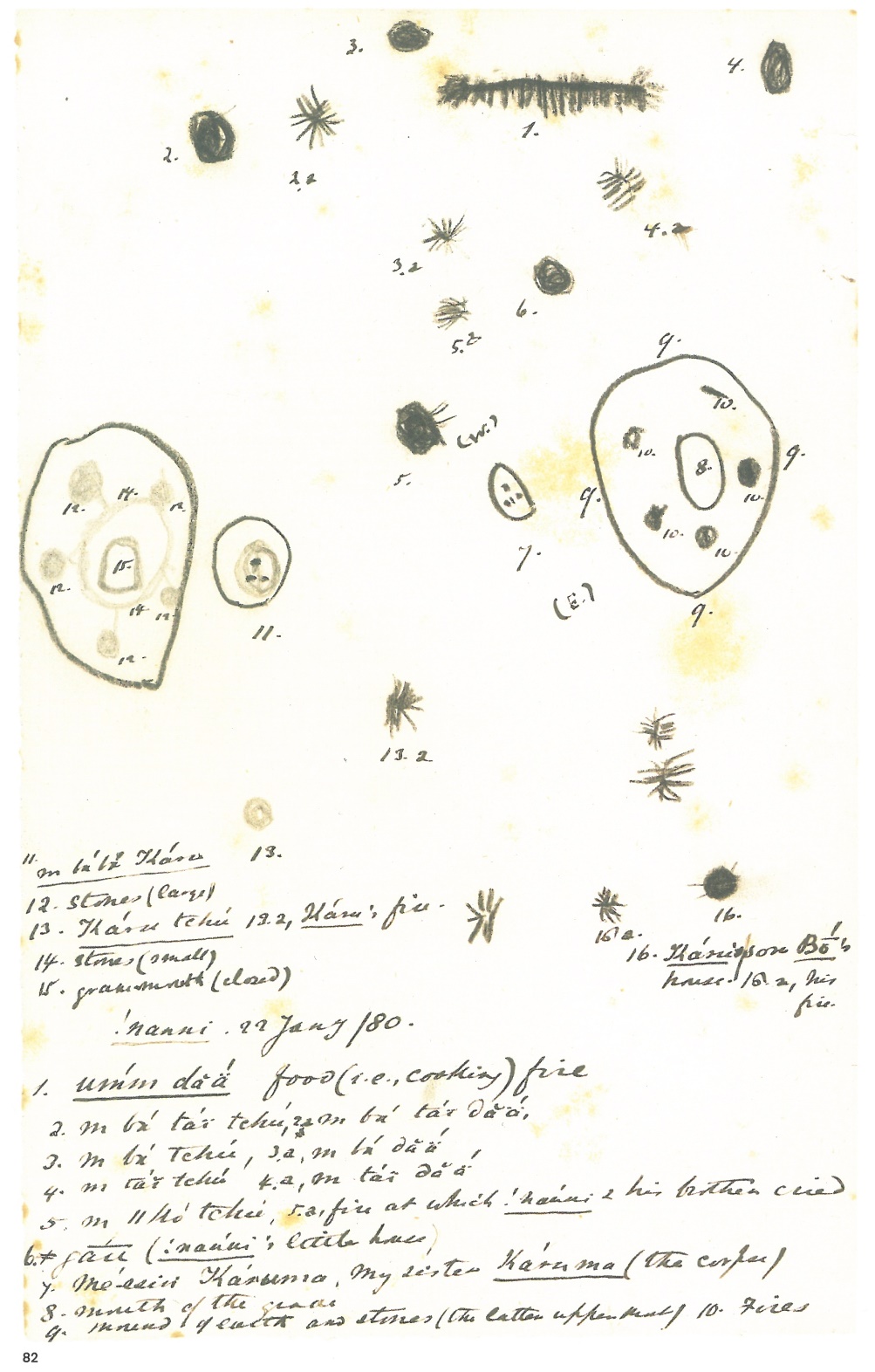 Fires
Houses
11
!Nanni
(This is a map of a settlement at which a death has occurred)

Legend:
Food (i.e., cooking) fire
My parental grandmother's house
2a    My parental grandmother's fire
My father's house
3a    My Father's fire 
My mother's house
4a    My mother's fire
My older brother's house
5a    Fire at which !Nanni and his brother cried
!Nannis's little house (litt. "space", "place", 
         "compound"
My sister Karuma (the corpse)
Mouth of the grave
Mound of earth and stones  (the latter uppermost)
Fires
My parental grandfather Karu
Stones (large) 
Karu's house
13a  Karu's fire
Stones (small)
Grave mouth (closed) 
Karu's son Bo's house
16a  His fire
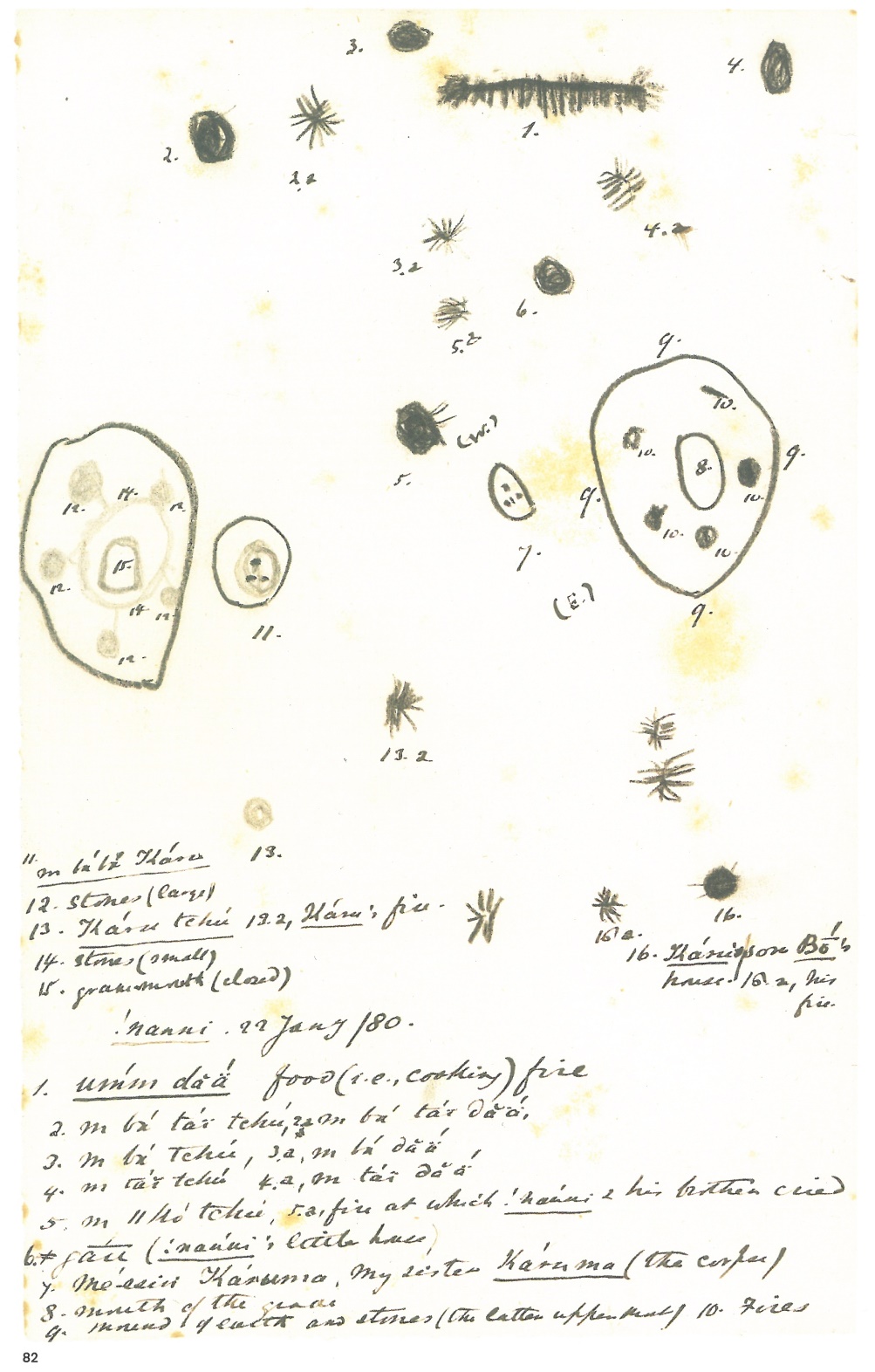 The graves
12
!Nanni
(This is a map of a settlement at which a death has occurred)

Legend:
Food (i.e., cooking) fire
My parental grandmother's house
2a    My parental grandmother's fire
My father's house
3a    My Father's fire 
My mother's house
4a    My mother's fire
My older brother's house
5a    Fire at which !Nanni and his brother cried
!Nannis's little house (litt. "space", "place", 
         "compound"
My sister Karuma (the corpse)
Mouth of the grave
Mound of earth and stones  (the latter uppermost)
Fires
My parental grandfather Karu
Stones (large) 
Karu's house
13a  Karu's fire
Stones (small)
Grave mouth (closed) 
Karu's son Bo's house
16a  His fire
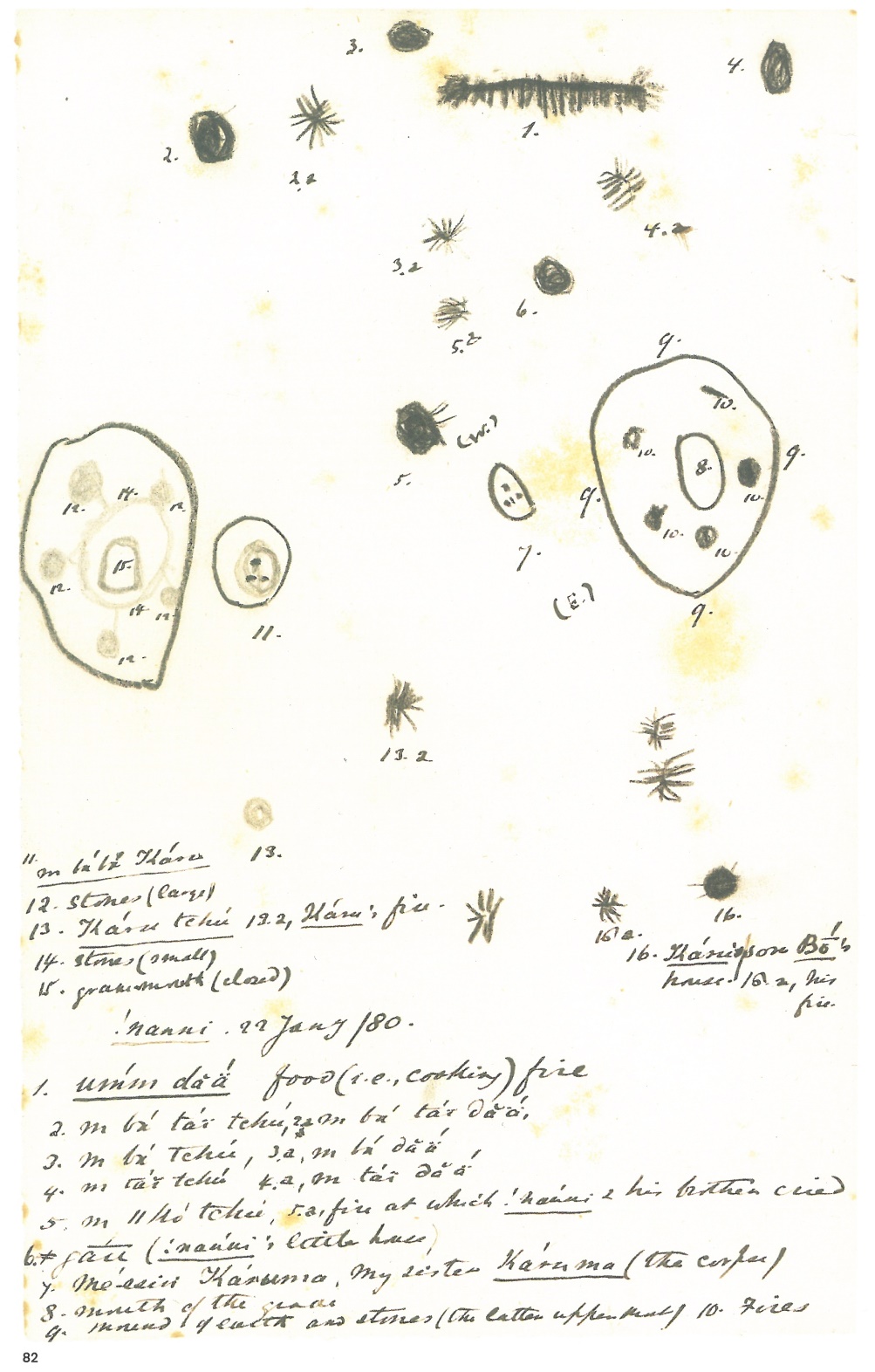 Mouth of grave
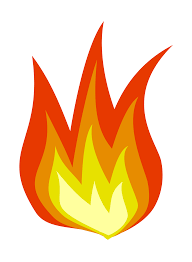 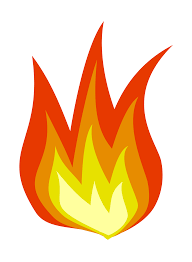 mound of earth
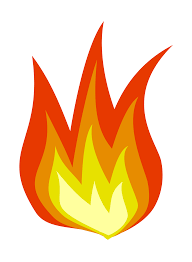 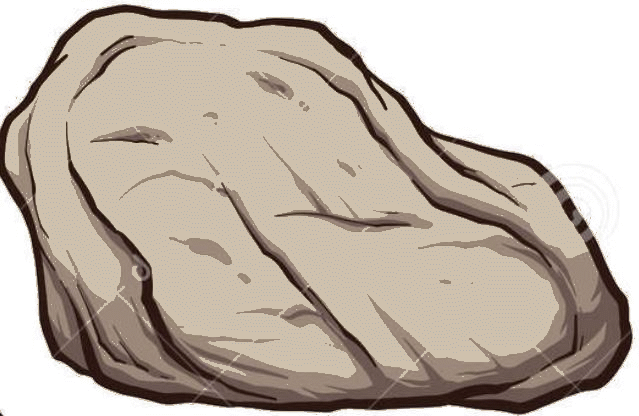 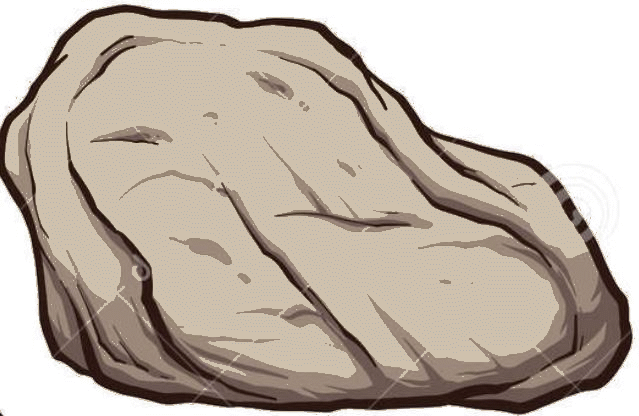 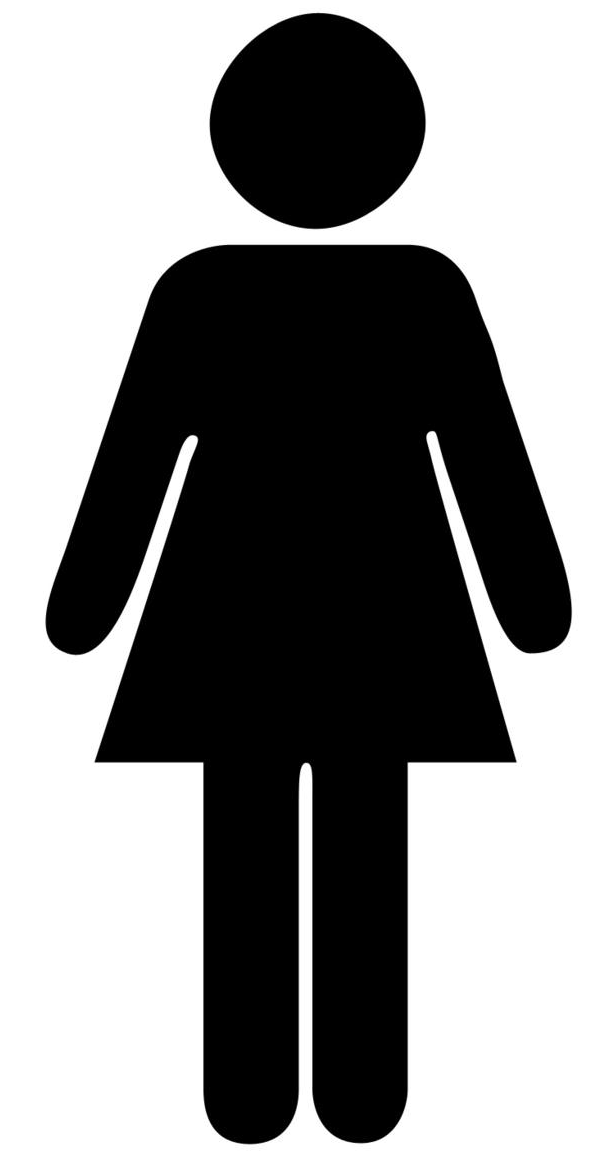 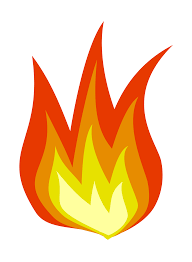 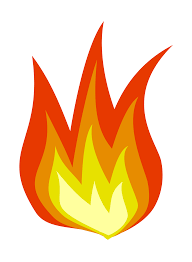 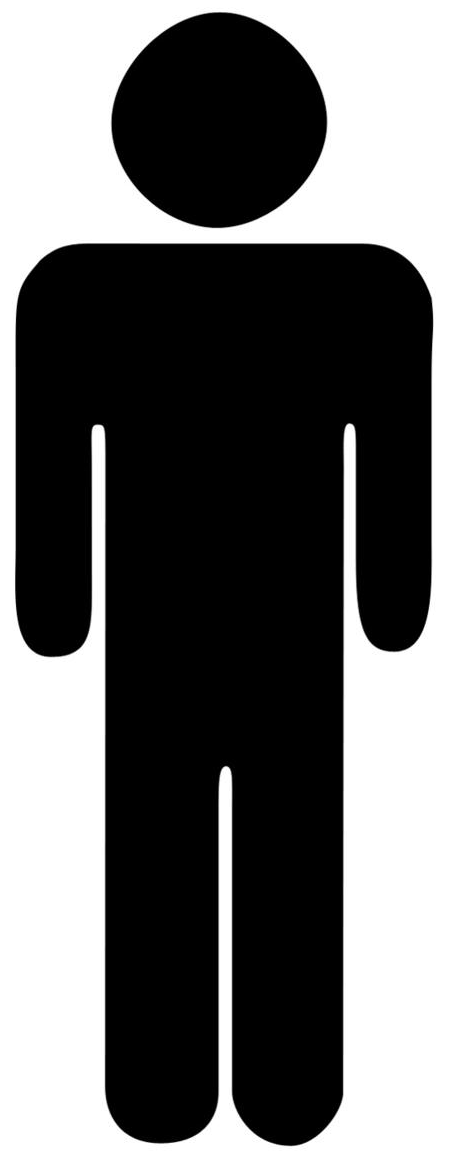 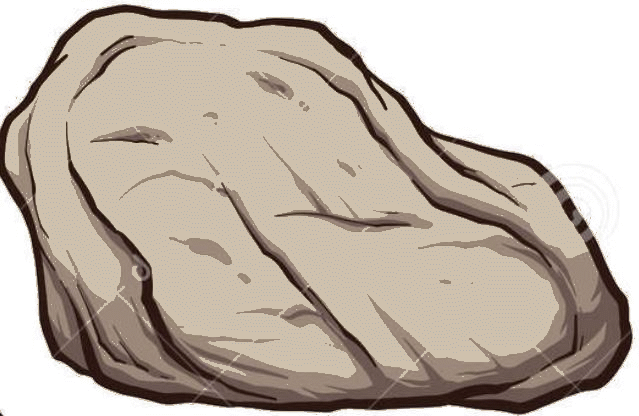 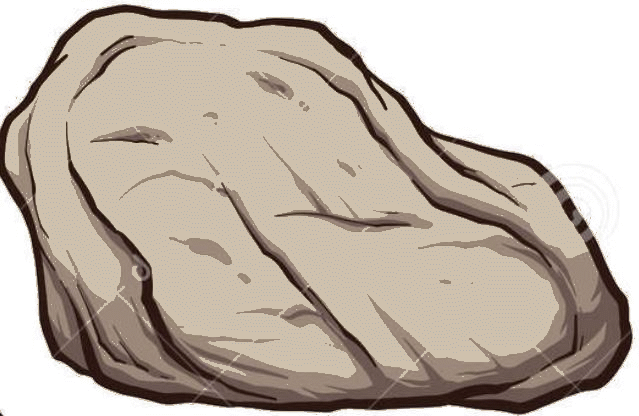 Sister
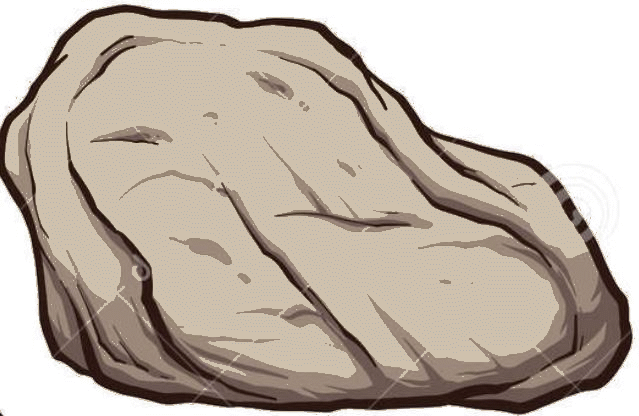 Grandfather
small stones
13
Narrative map/diagram
/Han≠kass'o
Diagram of tactics in springbok hunting

1. From this direction the herd of springbok comes
2. Here they go towards the row of sticks with feathers tied upon them
3. Here stands a woman, who throws up dust into the air.
[Rows of sticks with feathers tied upon them, used in springbok hunting, to turn the game. The lines represent the Bushmen lying in wait for them. L.L.]
4. This man whose sticks they are, lies at their head.
5. (from Bleek & Lloyd 1911: 284ff.) This man has ostrich feathers upon sticks.
6. He sticks (into the little bushes) a large stick with ostrich feathers.
7. He goes also to stick in a little feather brush (…) to drive the springbok.
8. The man who lies … the man who lies to leeward. He lies … "with a red head"
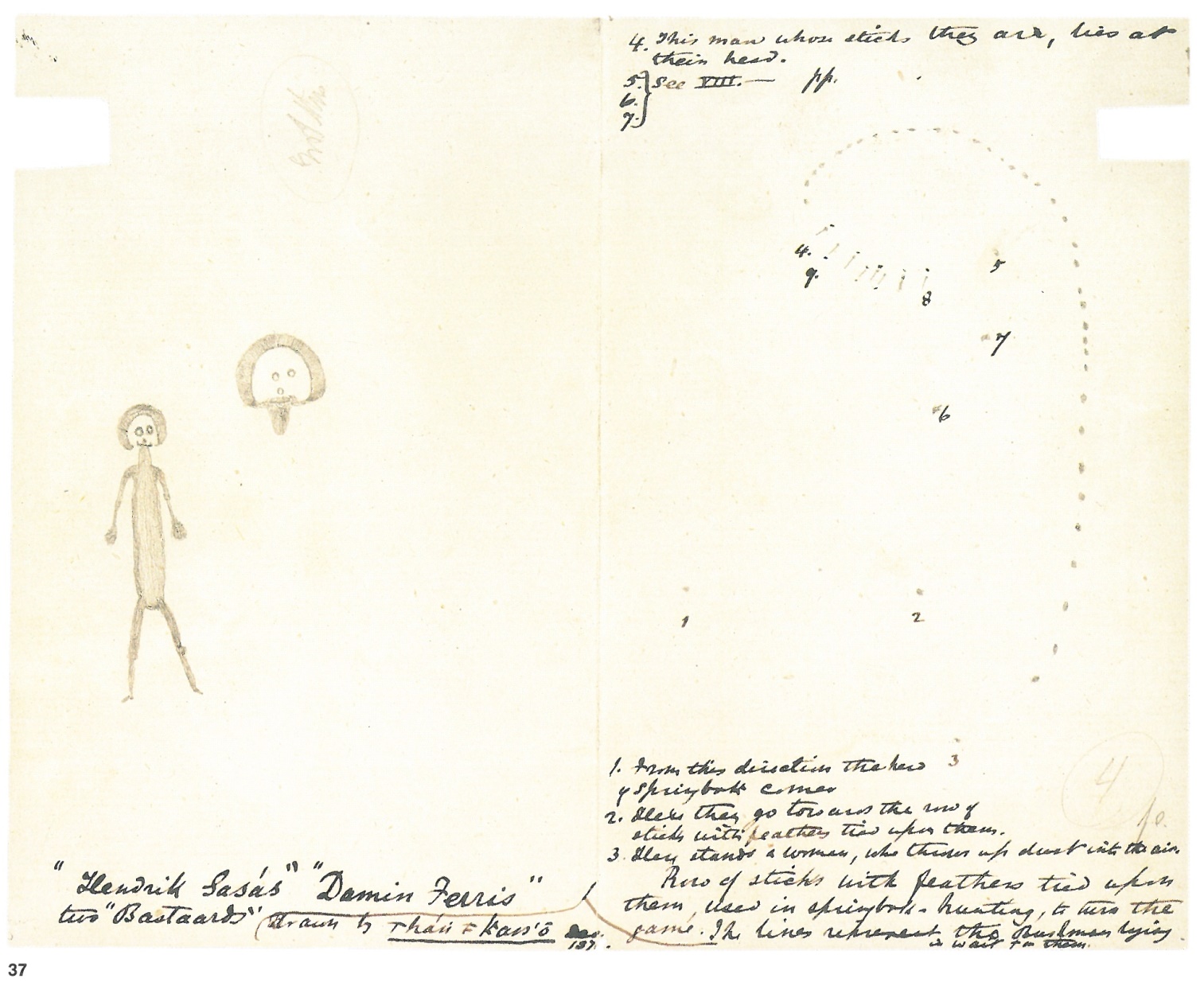 9. (he intends) to drive the springbok, as he wishes that the foremost one may run, passingthrough, may run passing by the man who lies between; he is one to whom the man (who drives the springbok) intends the foremost [springbok] to run
14
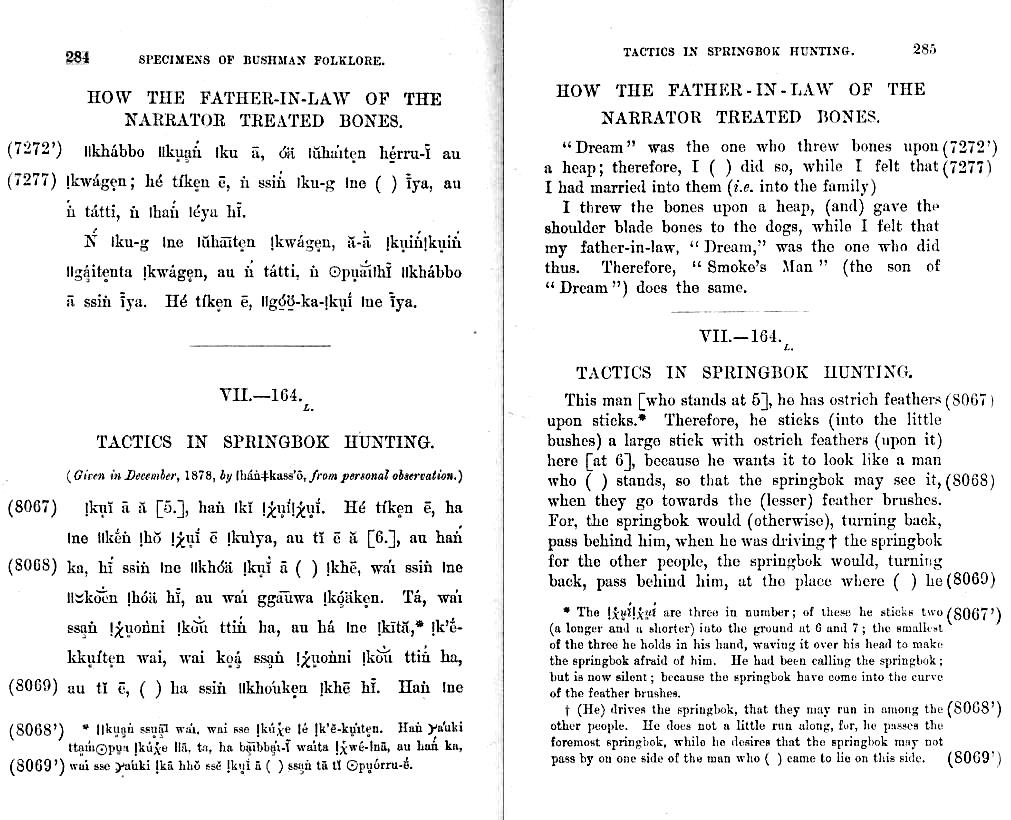 "(he intends) to drive the springbok, as he wishes that the foremost one may run, passing through, may run passing by the man who lies between; he is one to whom the man -who drives the springbok- intends the foremost to run"
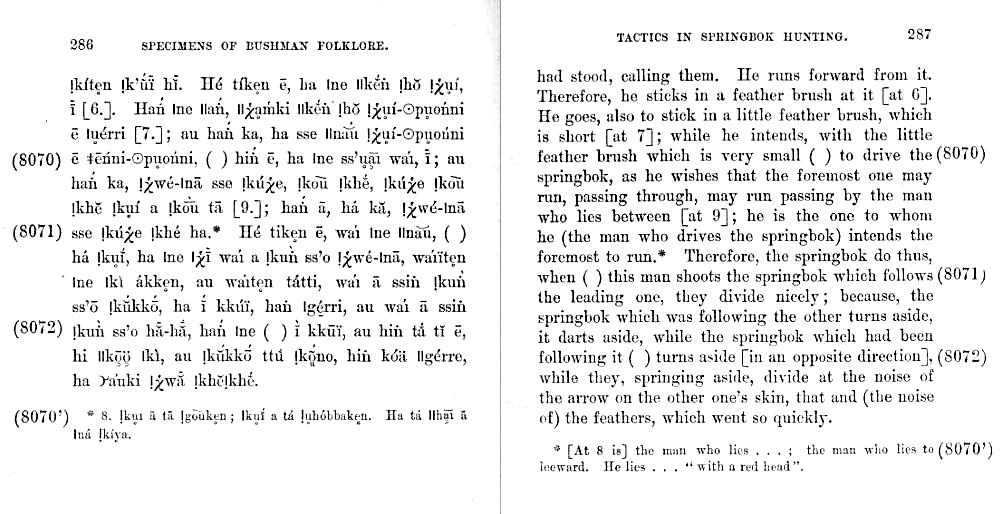 15
Maps of large scale
/Uma – map of his country?
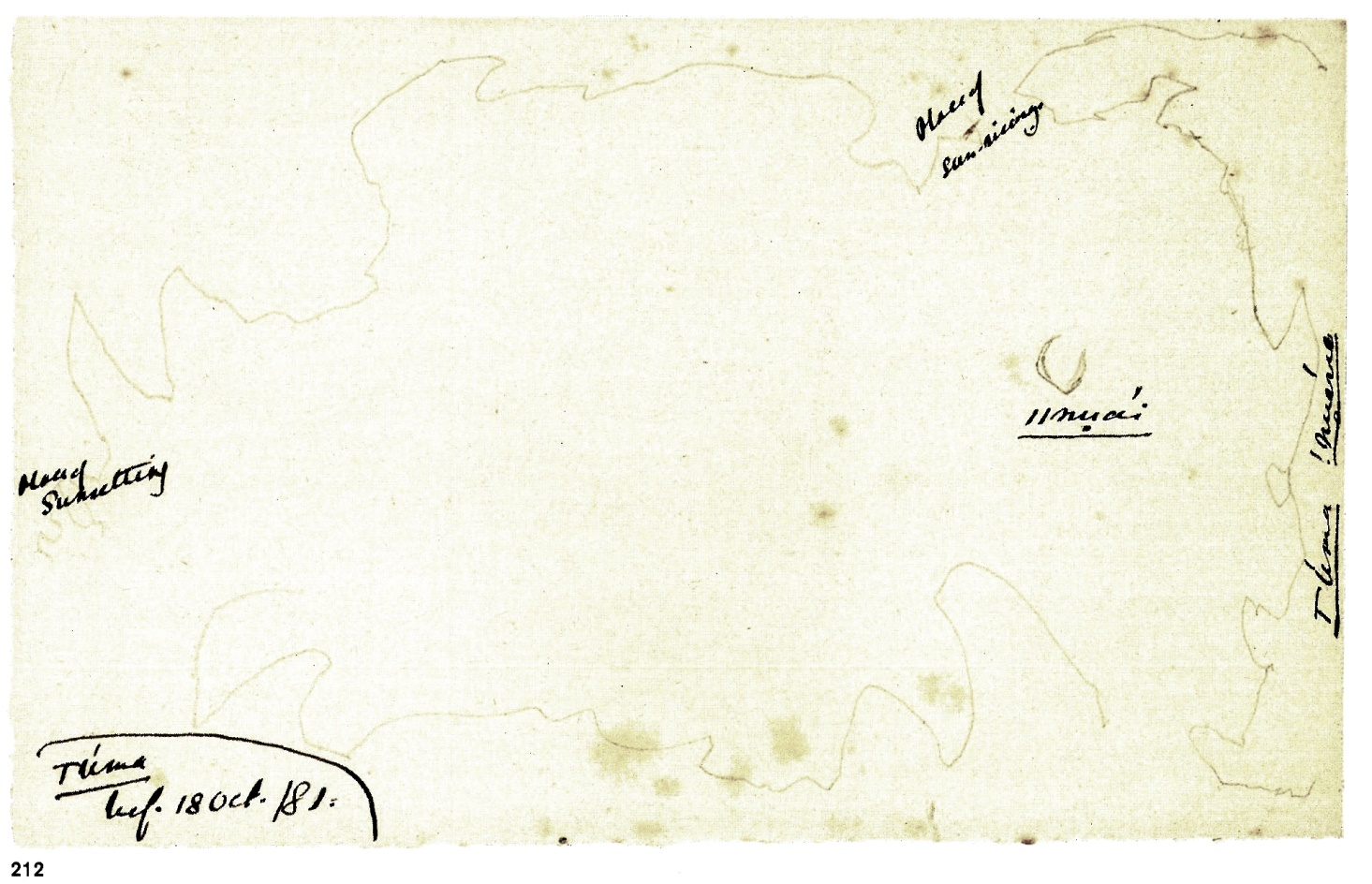 16
Maps of large scale
/Uma – map of his country?
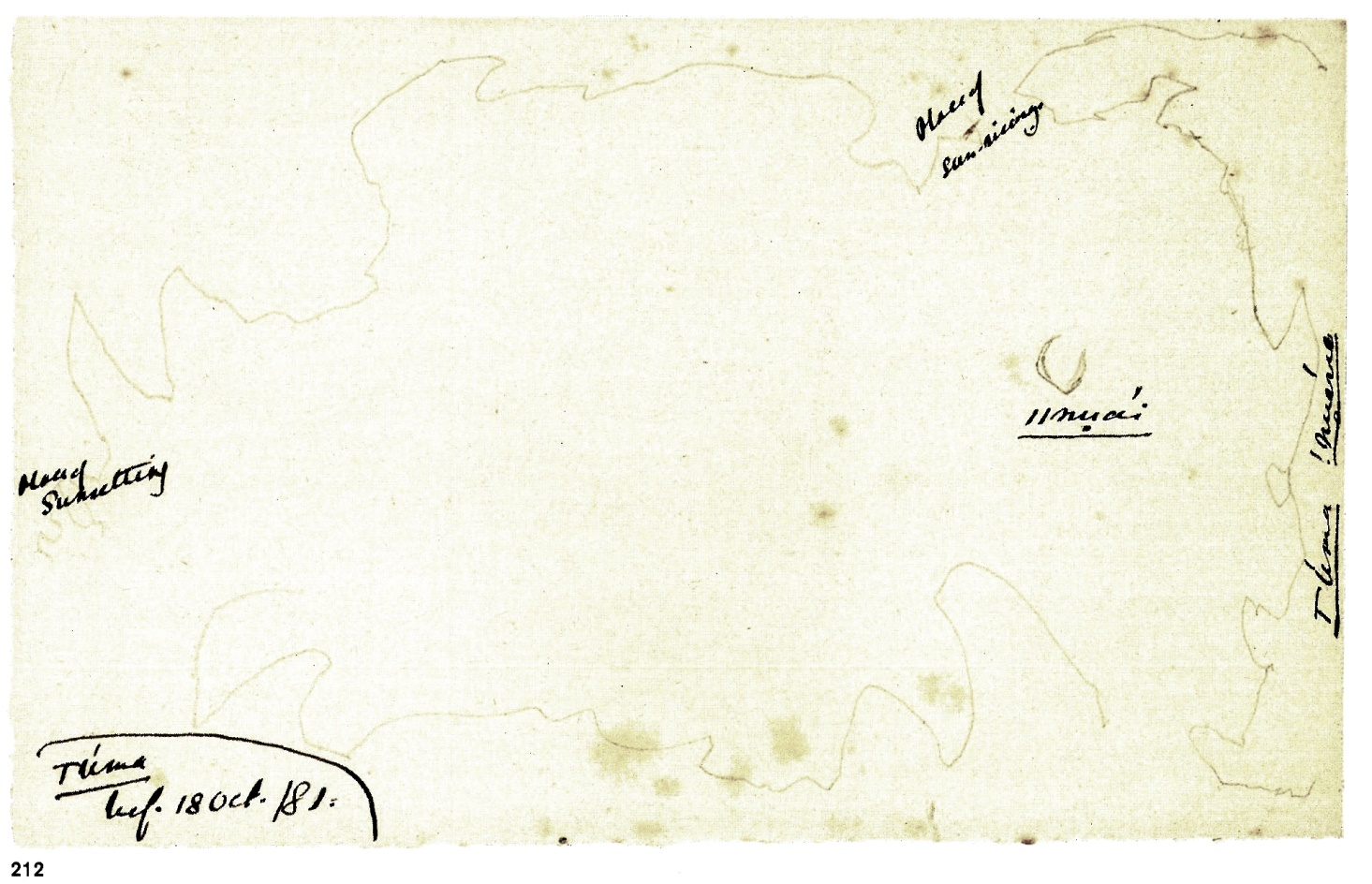 Place of sun-rising
//nuai (moon)
/Uma !nuerre (country)
Place of sunsetting
17
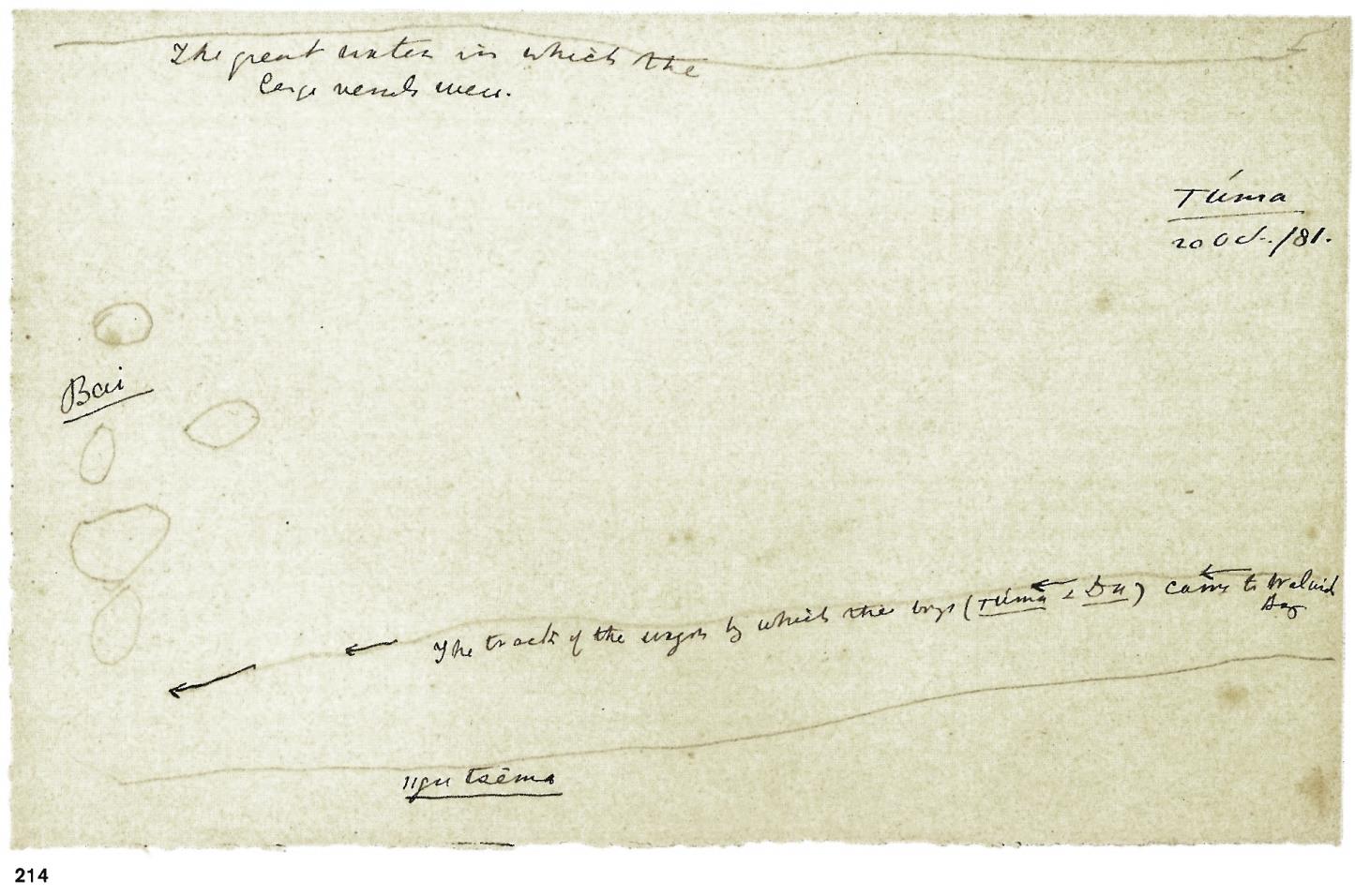 /Uma – the way to Walvish Bay (on the way to Cape Town)
18
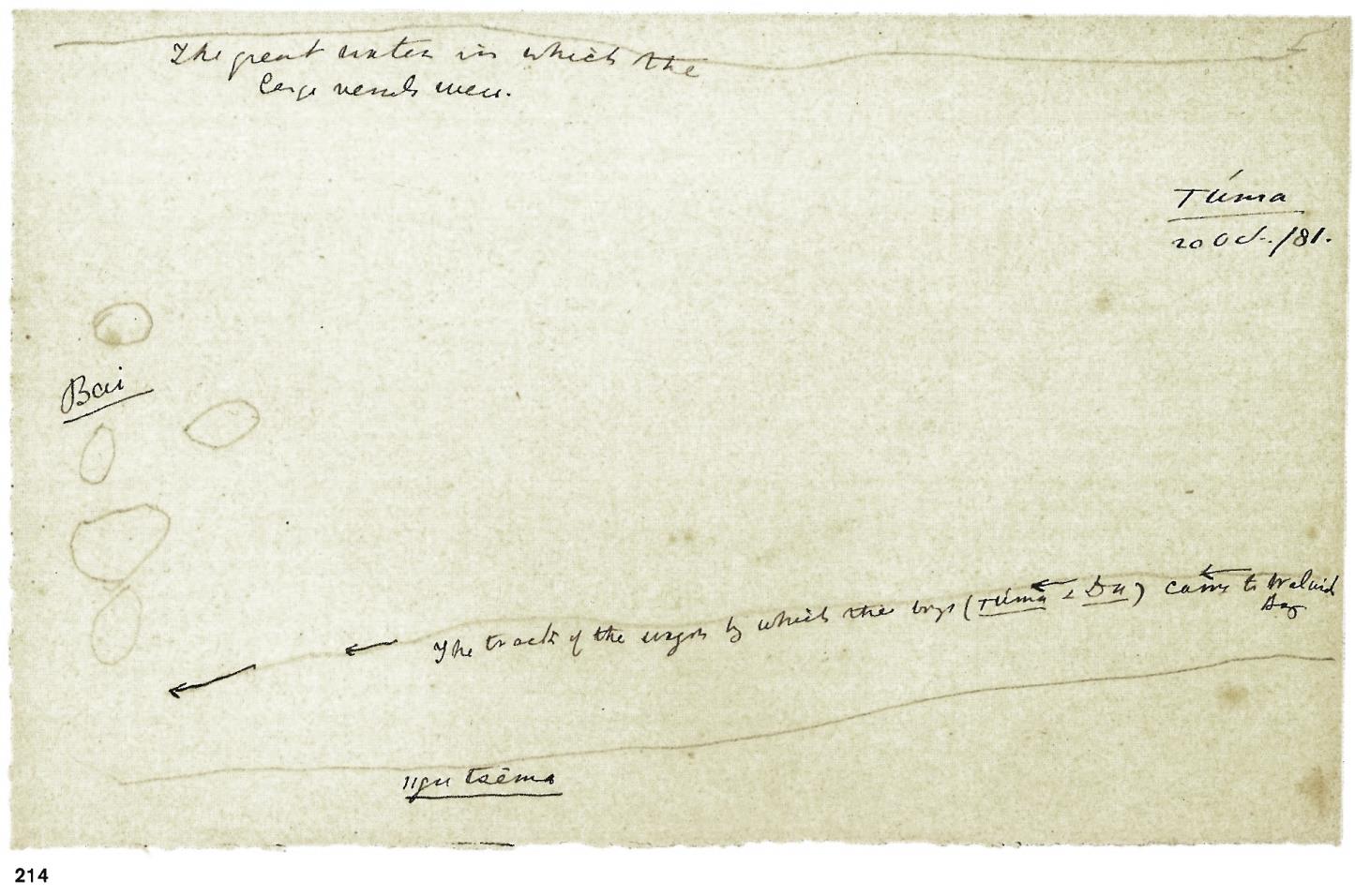 The great water in which the large vessels were
The track of the wagon by which the boys (/Uma & Da) came to Walvish Bay
//gu tsema [the little water]
/Uma – the way to Walvish Bay (on the way to Cape Town)
19
/Uma – map of home region
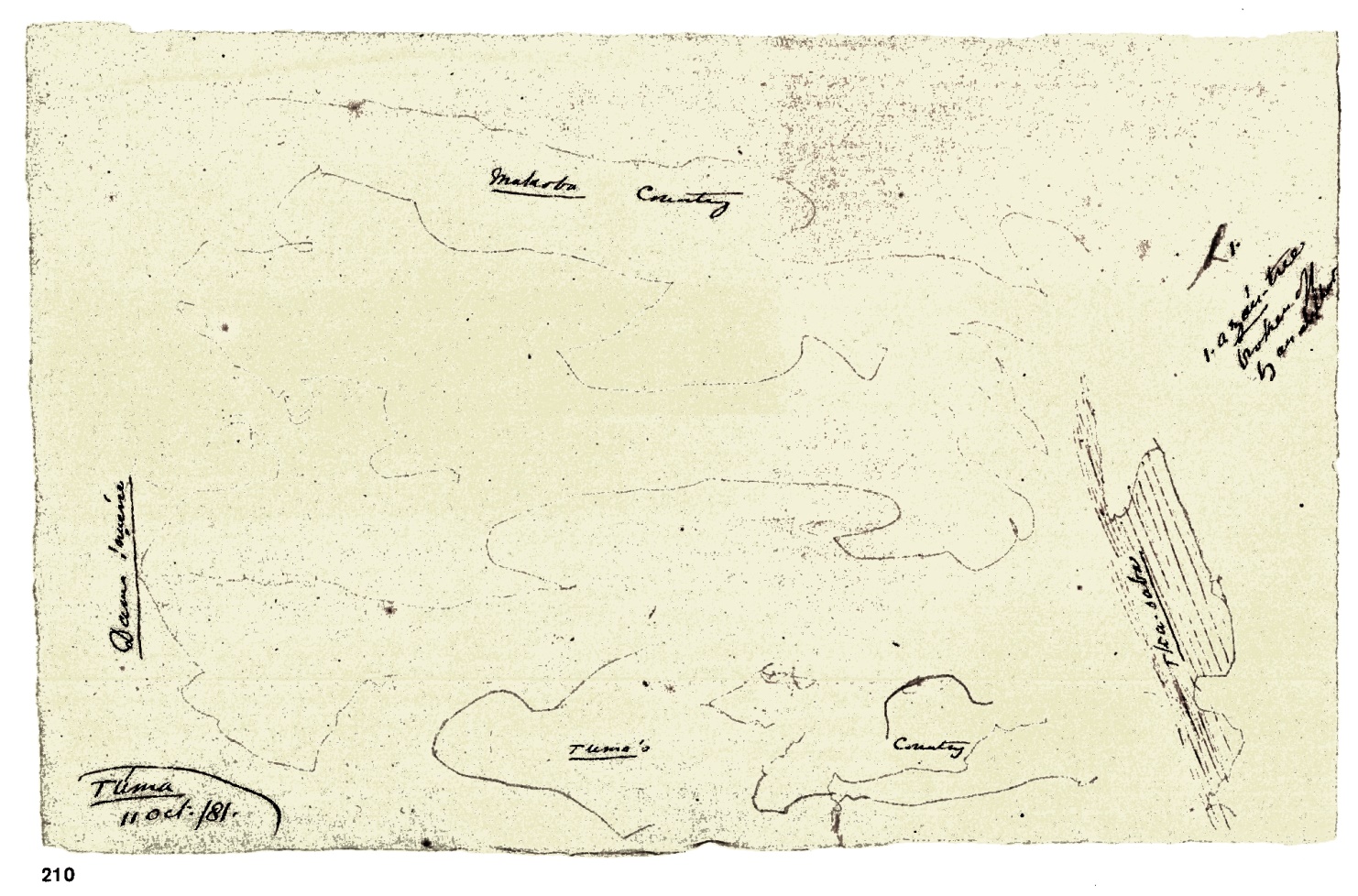 20
/Uma – map of home region
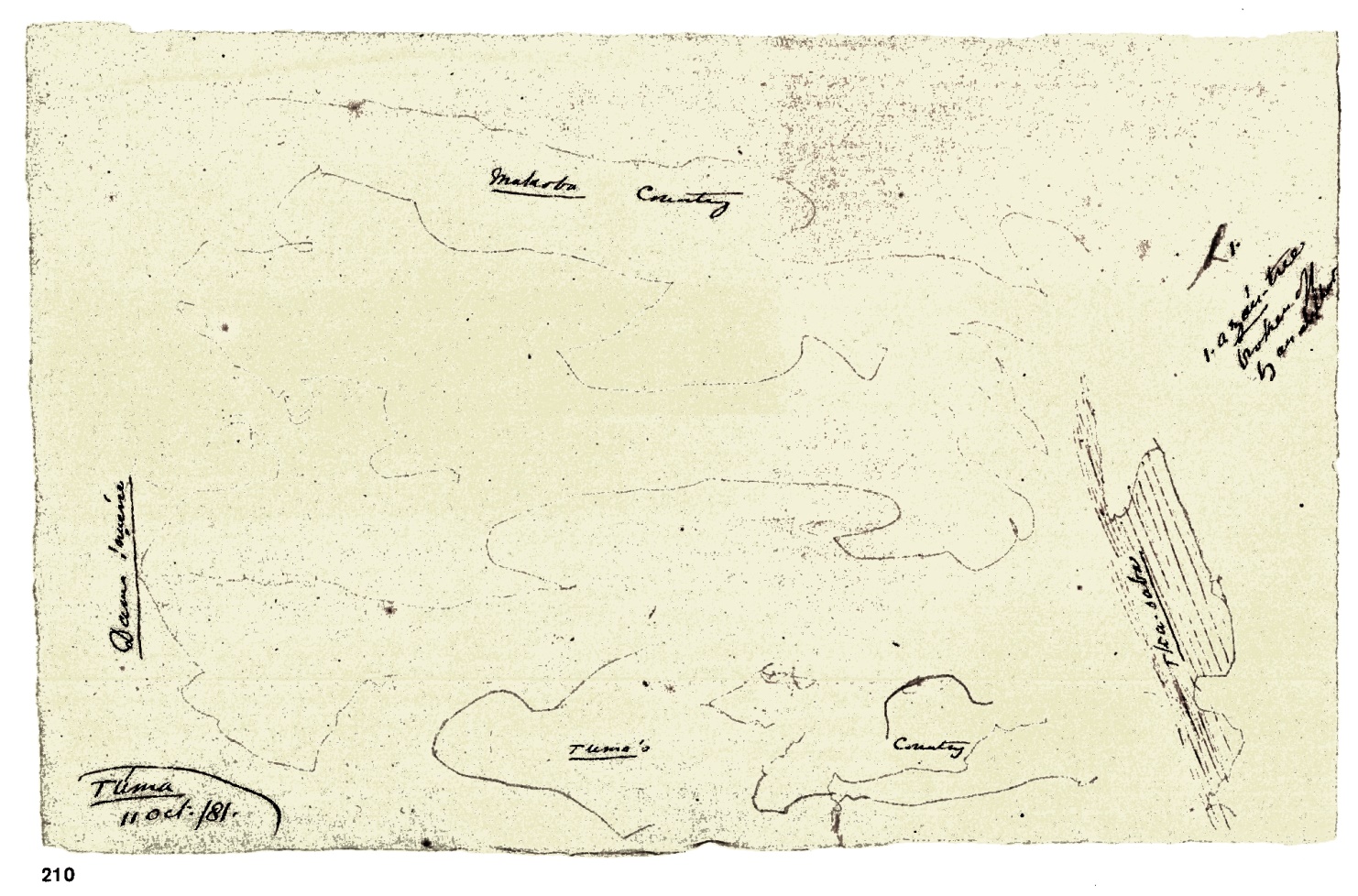 Zau-tree broken off by an elephant
Makoba country
Dama country
/Ka-saba (a water source in !Xun country)
/Uma's country
21
Detailed Maps – large scale
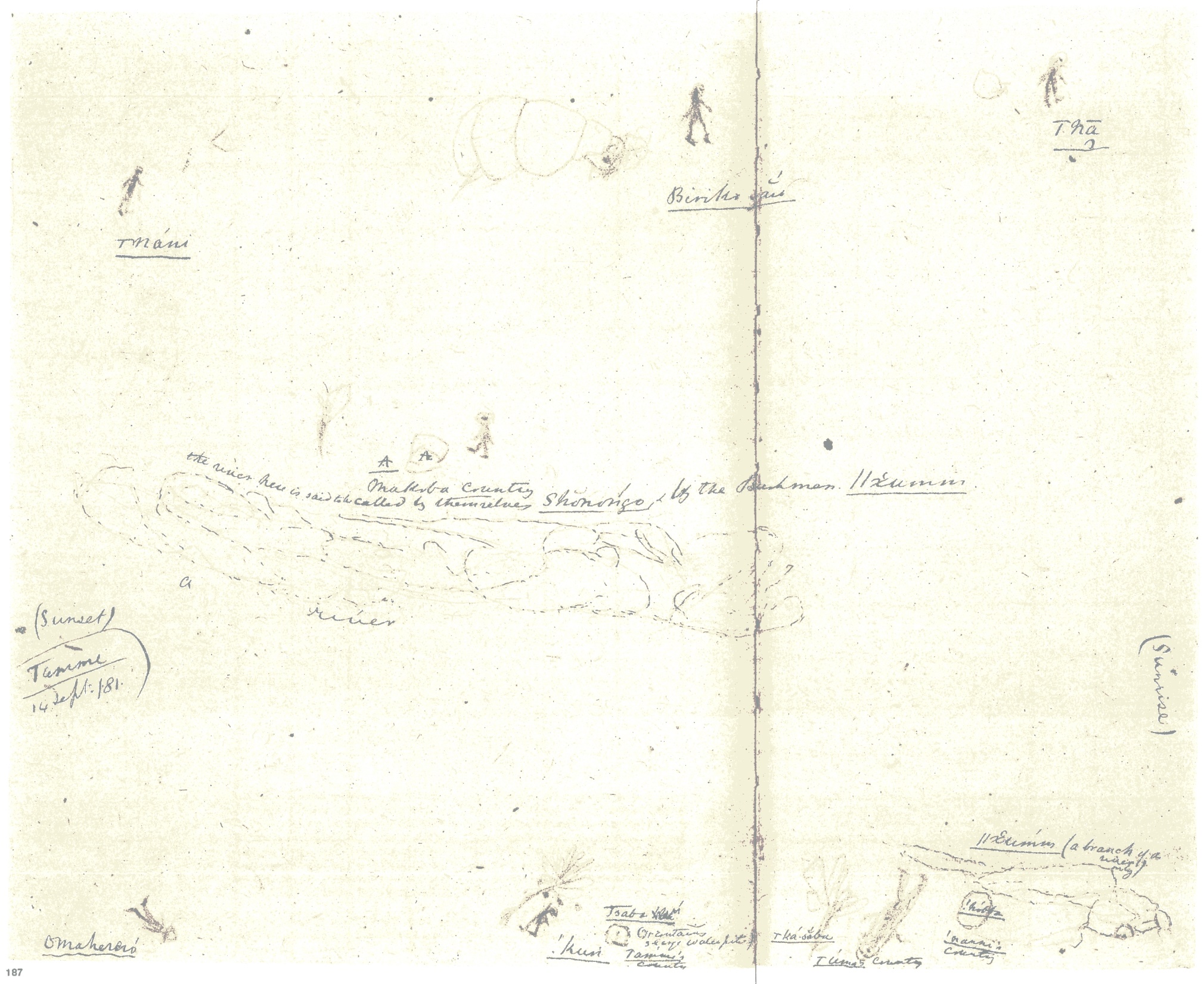 Tamme – map of home region
22
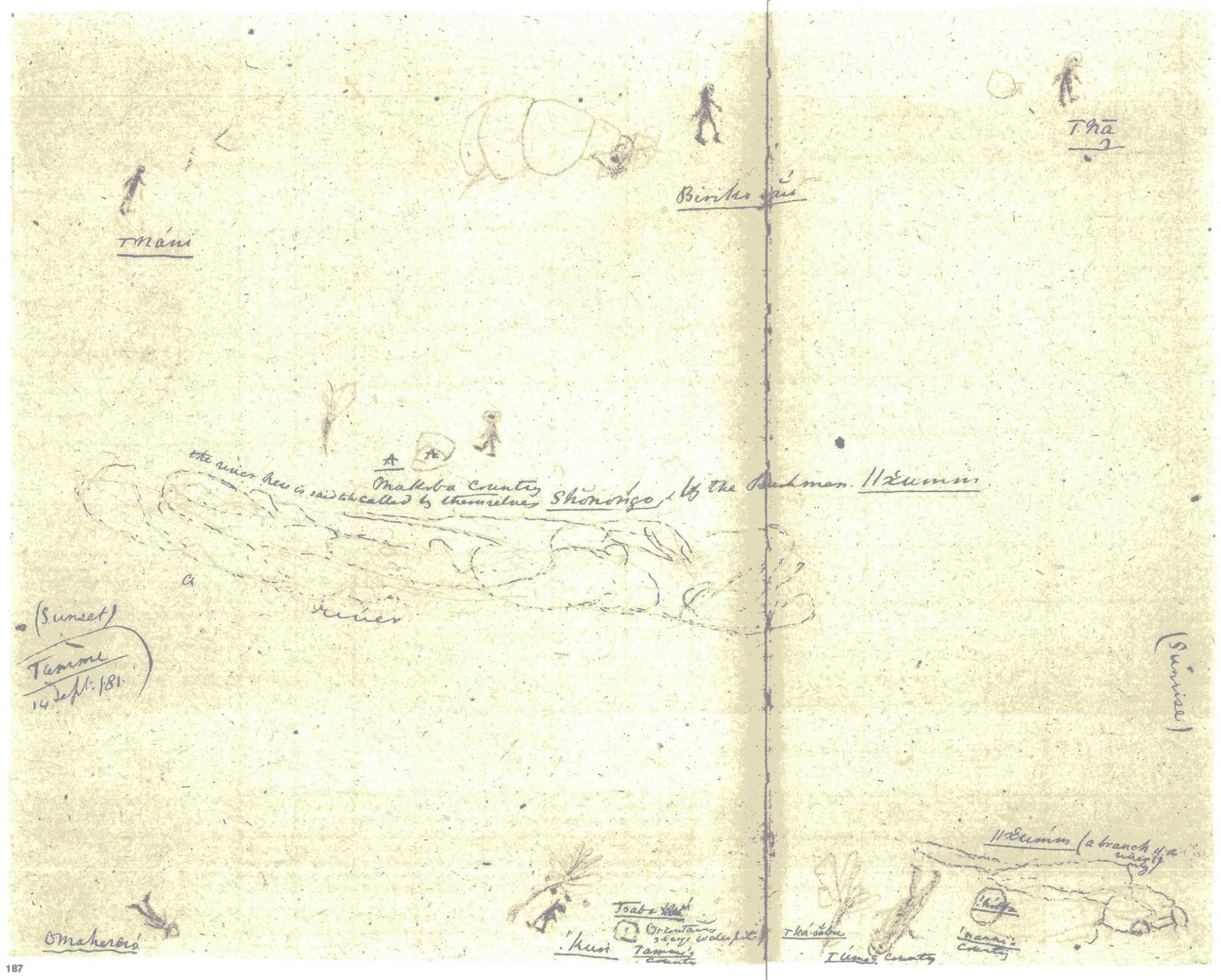 /Na
[!Xun speaking group]
Biriko kxau 
[!Xun speaking group]
/Nani 
[Chokwe]
A. Makoba country
The river here is said to be called by themselves Shonongo, and by the Bushmen //xumm
Sunset
a river
Sunrise
//xumm (a branch of the river only)
Tsaba
Mountain *** waterpits
!Kun Tamme's 
          country
/Ka-saba      /Uma's          !Nanni's         !hobba
[water source]        country       country
23
Omahereo
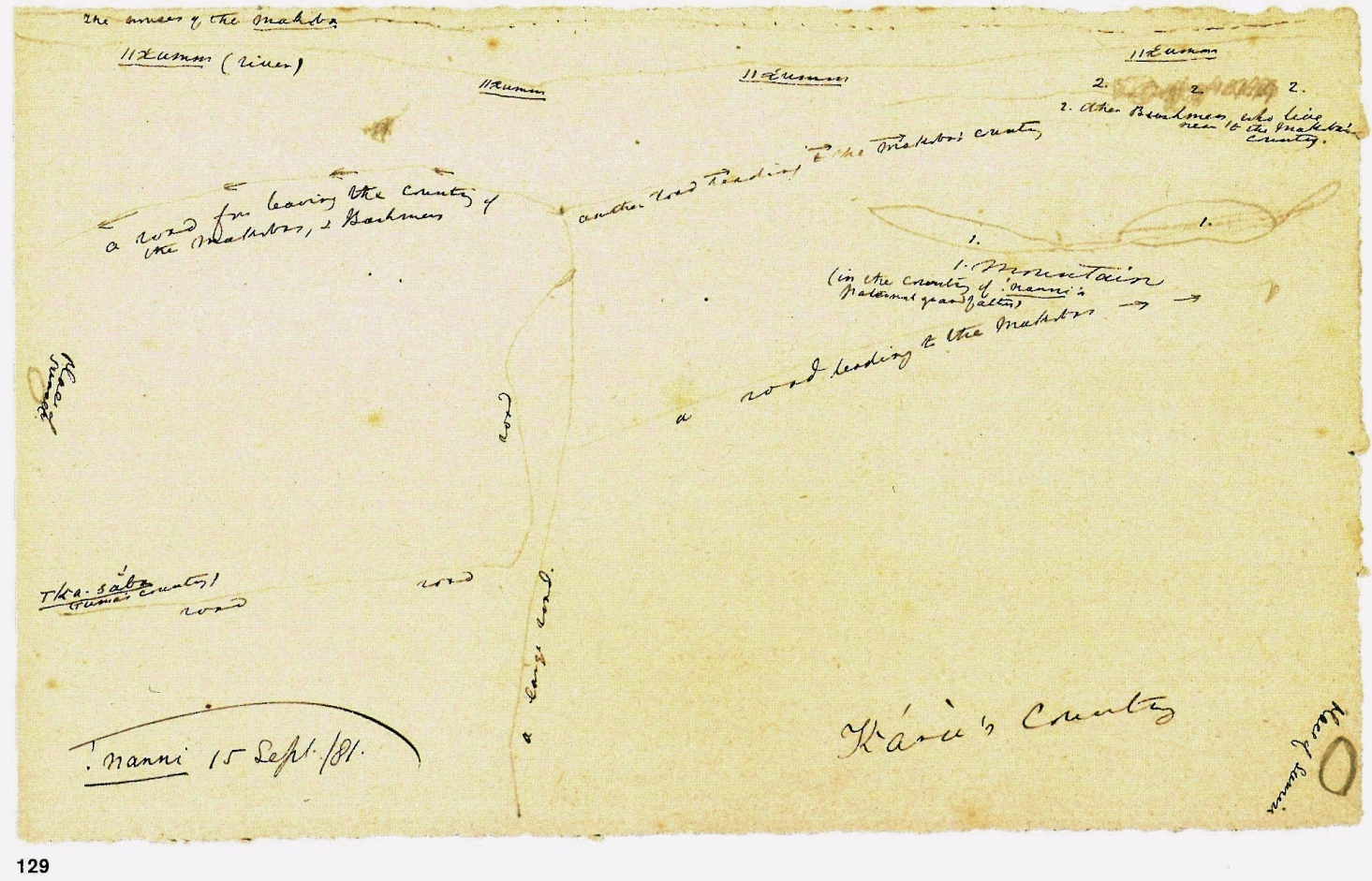 !Nanni – Country of Makoba
24
The owners of the Makoba
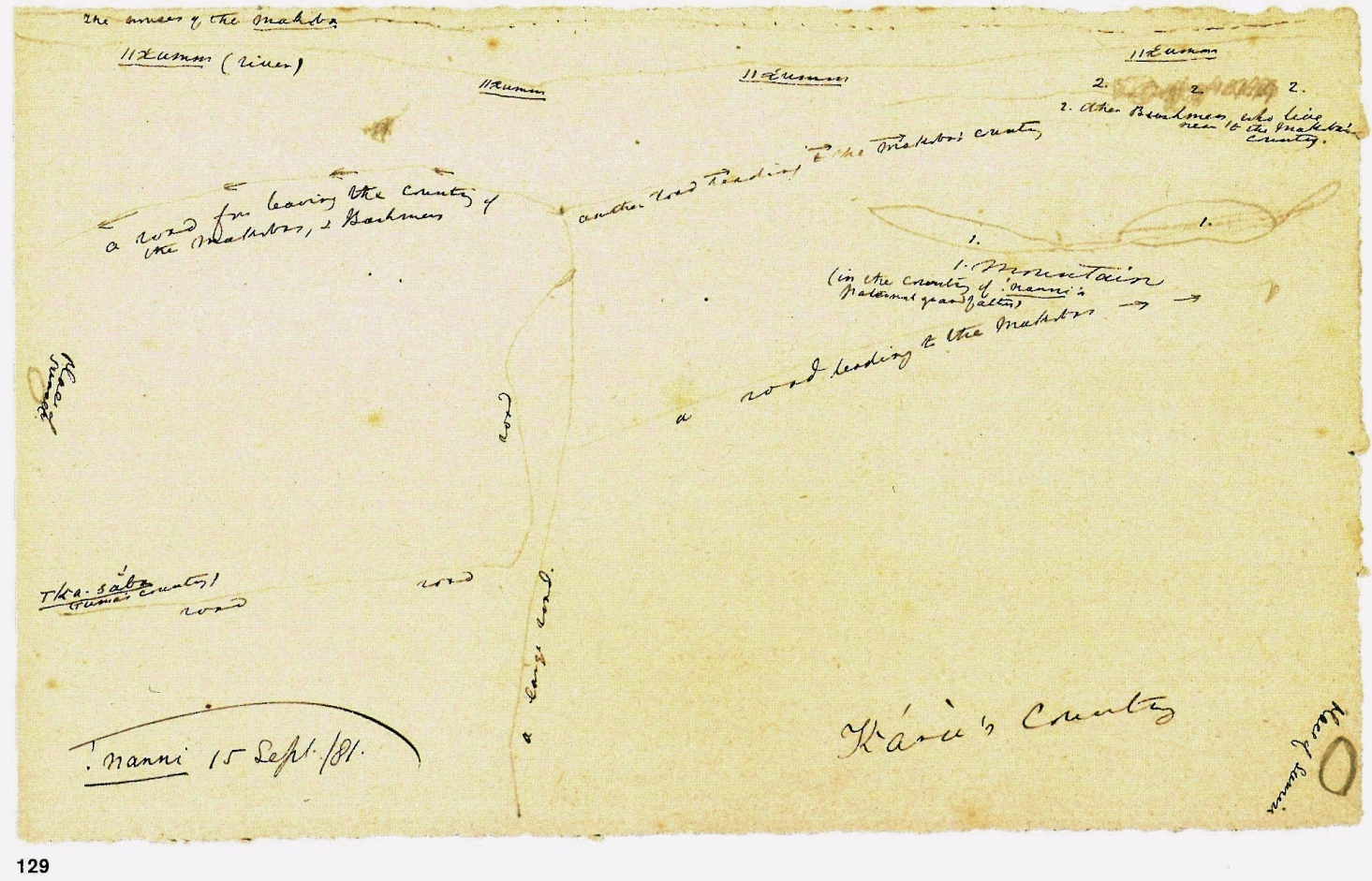 //Kumm
//Kumm (river)
//Kumm
//Kumm
another road leading to the Makobas' country
a road for leaving the country of the Makobas, and Bushmen
2. Other Bushmen who live near to the Makobas' country
place of sunset
a road leading to the Makobas
road
1. Mountain (in the country of !Nanni's paternal grandfather)
/Ka-saba [name of a watersource]
(/Uma's country)
a large road
road
road
place of sunrise
Karu's country 
[!Nanni's grandfather]
!Nanni – Country of Makoba
25
!Nanni – Map of home region

Note: the direction of Lloyds annotations does not cogently suggest that !Nanni initially conceived north up
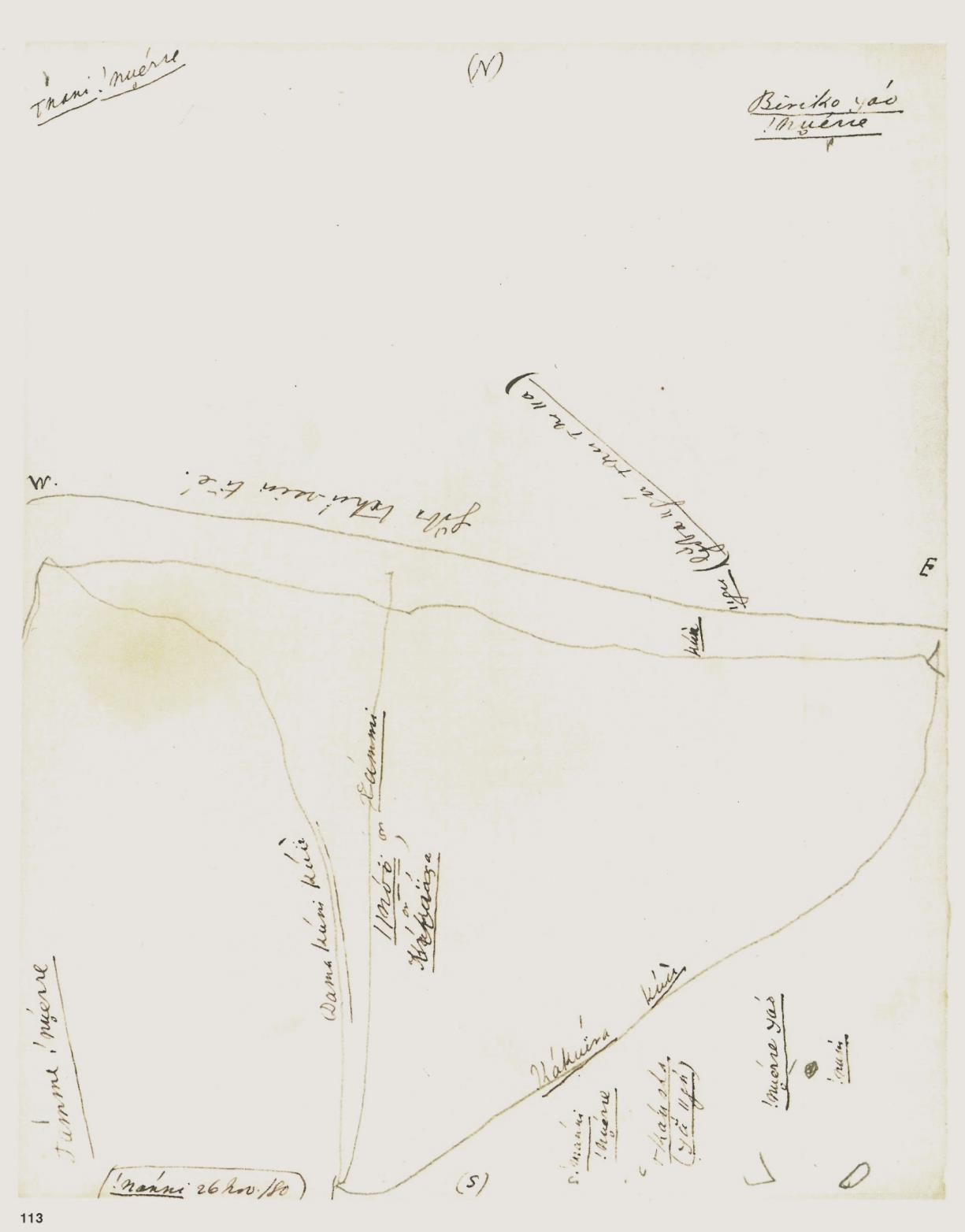 Most likely the Kavango River
26
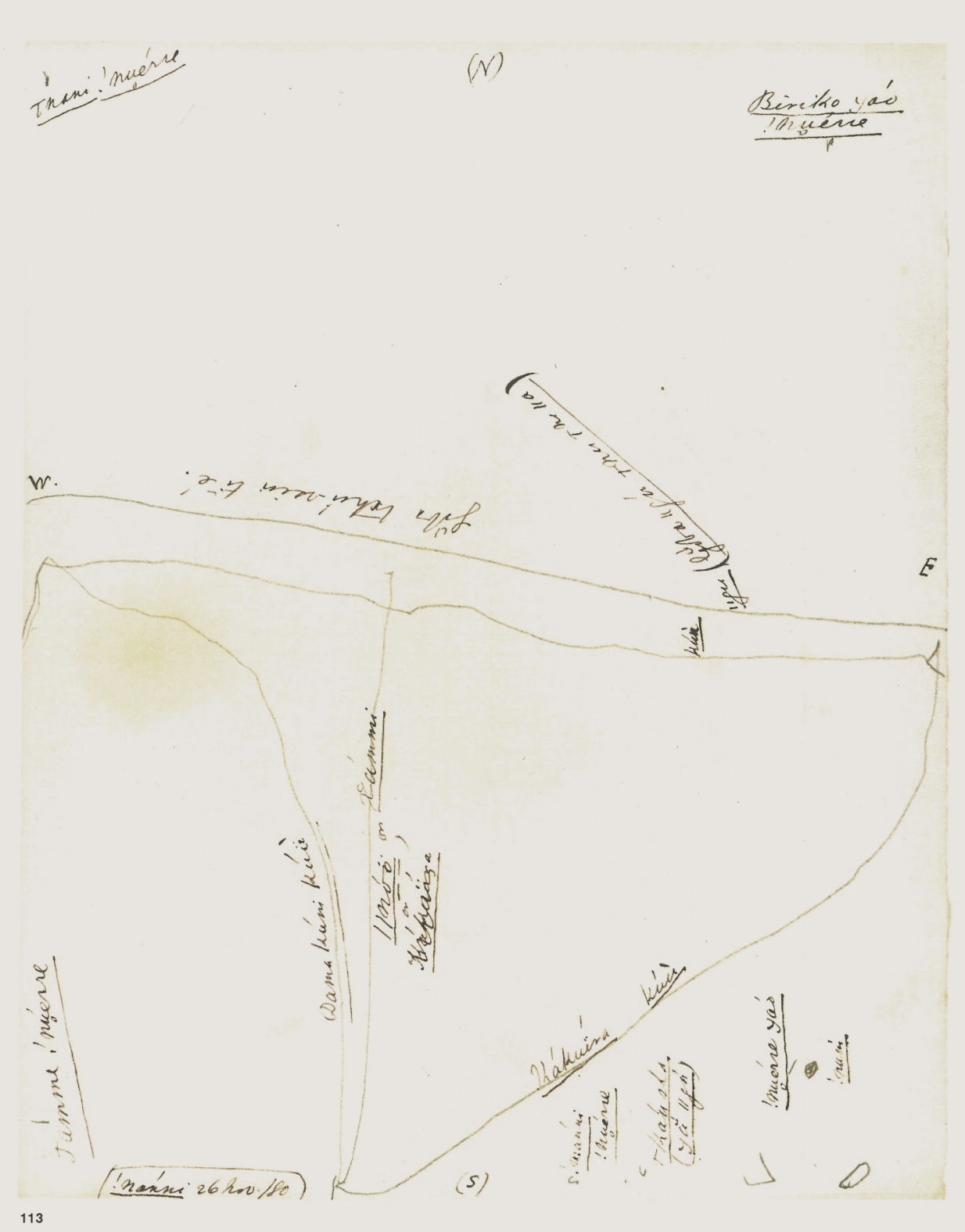 !Nanni – Map of home region

(N)
W       E
(S)
/Nani !nuerre
Chokwe country
Biriko kxau !nuerre
!Xun group country
Goba thu-ssin ti e
These are Makoba houses
//gu (Goba //hu/nu/nu//a)
[water, may have to do with mokoros, dugout canoes]
Most likely the Kavango River
//Noo or Xammi
[/Xun speaking San]
Kuu
[burned areas?]
Dama kuni kuu
[Dama wagon (road?)]
Kakuira kuu
[road to Kakuira=country of //Noo San]
!Nuerre Kxao
[owner/inhabitant of country]
Tamme!nuerre
[T.'s country]
!num
[rock]
/Kau sha  /kxa //gu)
[/Kau sha = name of spring?]
!Nanni !nuerre
!N.'s country
27
Compilation of Tamme's, !Nanni's and /Uma's maps of their home regions
N
/Na [!Xun]
/Nani [Chokwe]
Biriko kxao
Biriko kxao
/Nani [Chokwe]
Makoba [Kavango]
Makoba [Kavango]
The Makoba's water
E
W
//gau [mokoro canoes?]
//Kumm [on map 129]
Makoba 
country
River Shanongo or //Xumm
Dama country
Dama road
/Uma's 
country
/Ka-saba 
water source
Omaherero
/Ka-saba 
water source
Tamme's 
country
Tamme's 
country
!Nanni's 
country
!Nanni's 
country
S
/Uma's 
country
/Uma's 
country
/Ka-saba 
water source
28
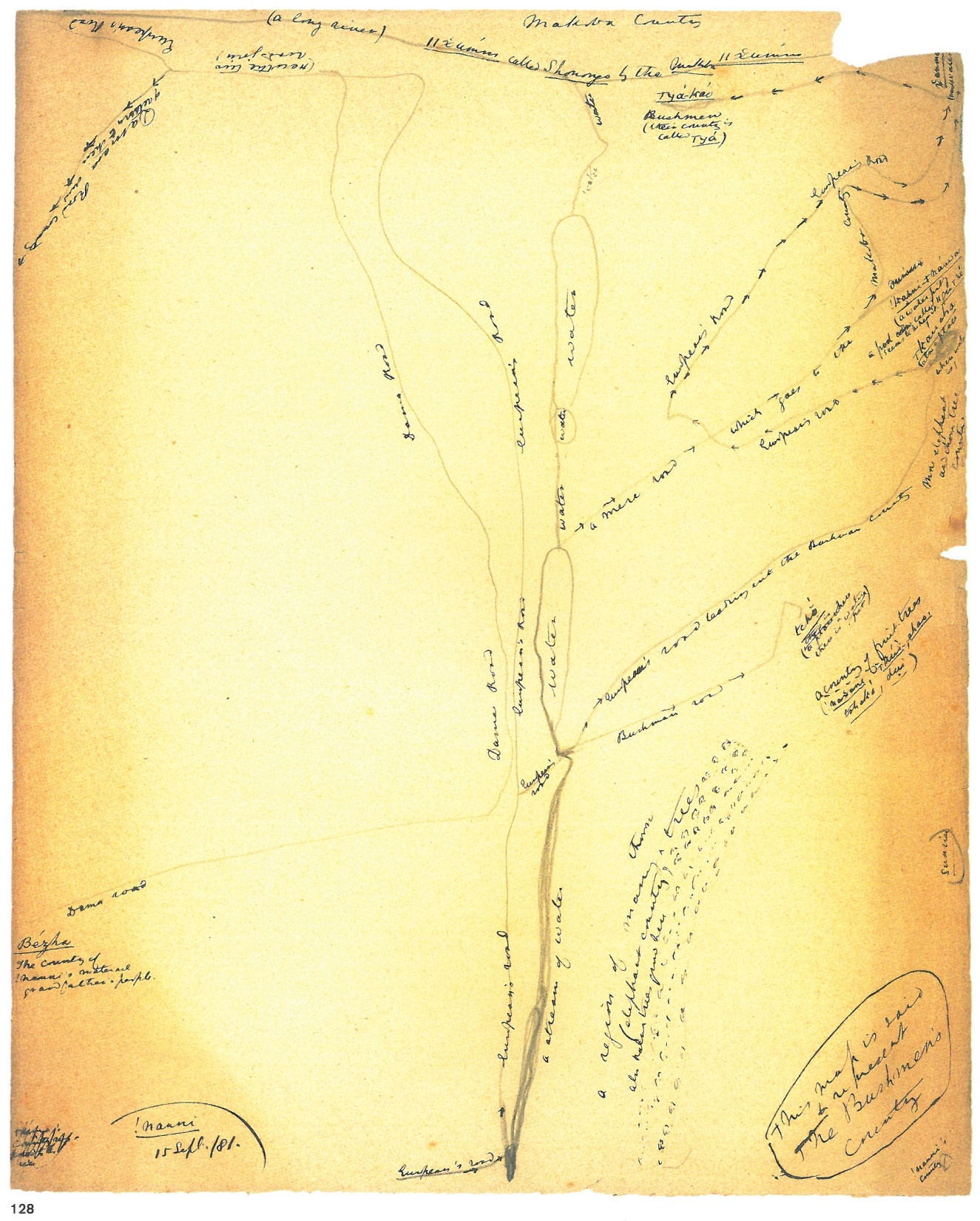 !Nanni 
"This map is said to represent the Bushmen's country"
29
Makoba country
(a large river) //xumm called Shanongo by the Makoba
European's road
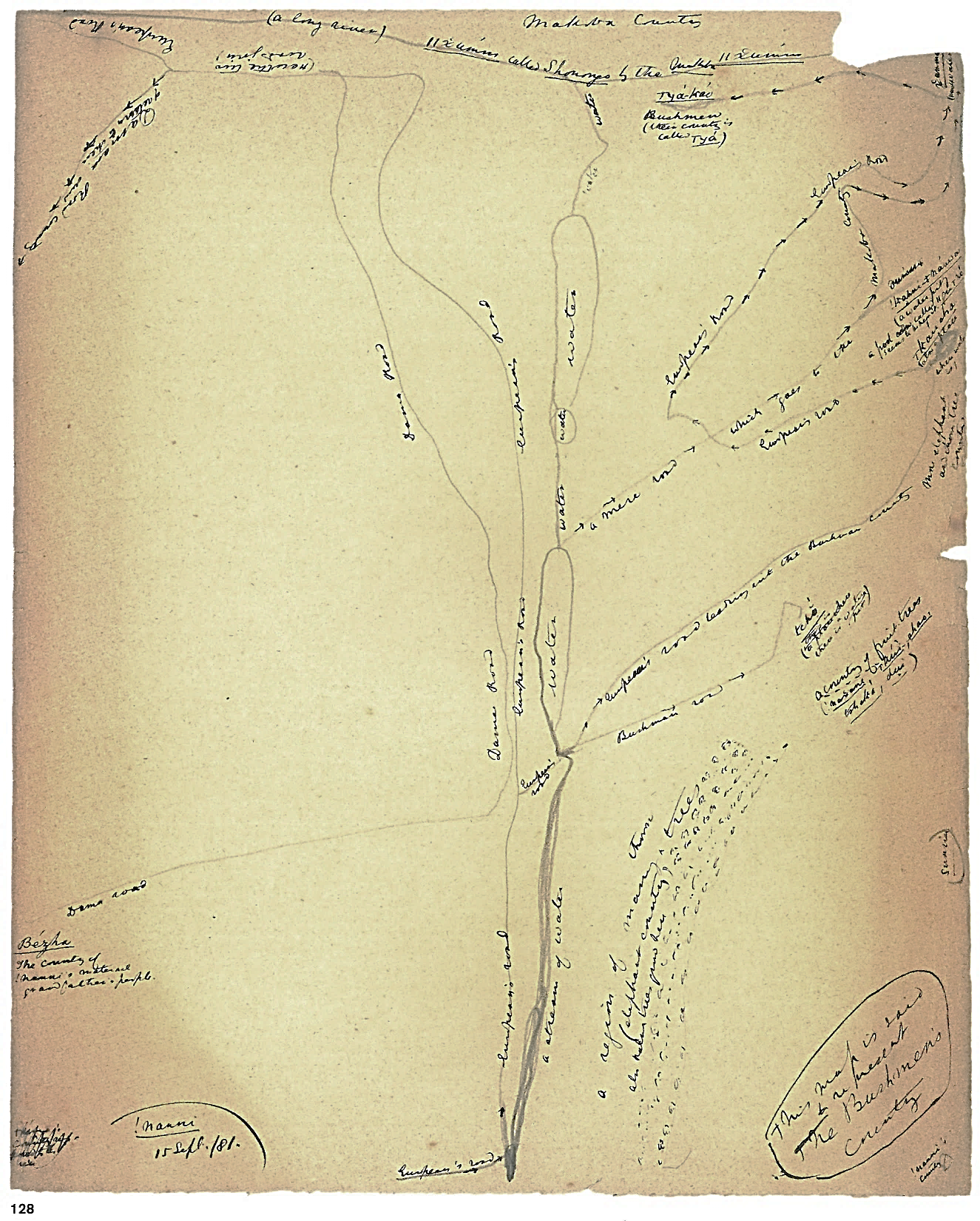 //xumm 
(*** water)
Here the 
roads join
/Kxa-kao Bushmen (their country is called /Kxa)
Damara road of return to their own country
!Khani ≠nauwa 
A water pit – a pool called //pu/ne – seems to be *** 
/Kau sha also a place where water is

Here elephant and thorn-tree country



Tchó (a place where there is a water pit

A country of fruit trees (!naxane, /kui, shas, tshaka, dui)
country
European's road
Water
a mere road which goes to the Makoba
European's road
European's road
European's road leading to the Bushman country
Water
Bushman road
Dama road
30
Makoba country
(a large river) //xumm called Shanongo by the Makoba
European's road
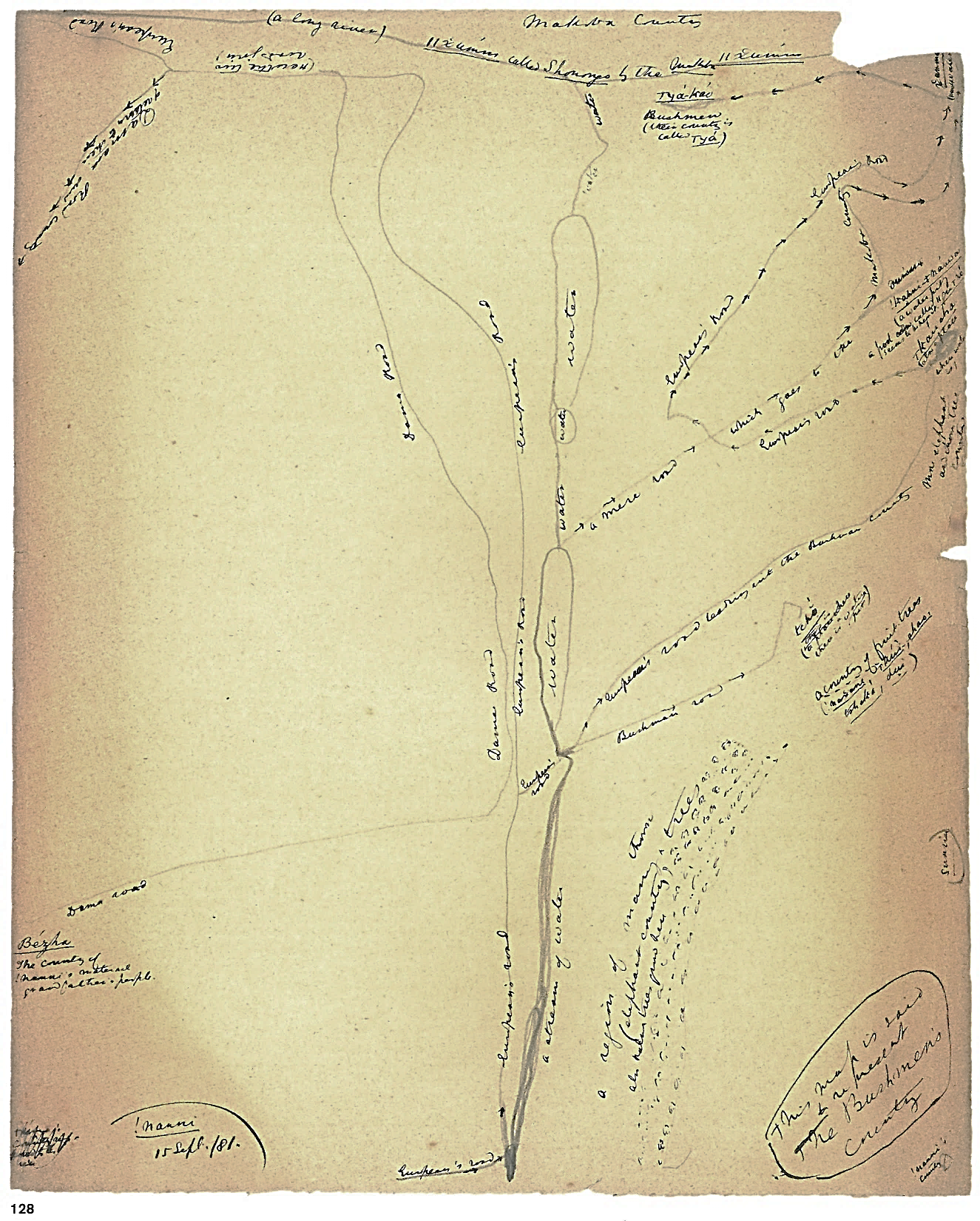 //xumm 
(*** water)
Here the 
roads join
/Kxa-kao Bushmen (their country is called /Kxa)
Damara road of return to their own country
Dama road
!Khani ≠nauwa 
A water pit – a pool called //pu/ne – seems to be *** 
/Kau sha also a place where water is

Here elephant and thorn-tree country



Tchó (a place where there is a water pit

A country of fruit trees (!naxane, /kui, shas, tshaka, dui)
country
European's road
Water
Sunrise
A region of many thorn trees (elephant country) also palm trees grow here
Bezha
The country of !Nanni's maternal grandfather's people
a mere road which goes to the Makoba
European's road
A stream of water
This map is said to represent Bushmen's country
European's road leading to the Bushman country
Water
!Nanni's country
Bushman road
31
Dama road
European's road
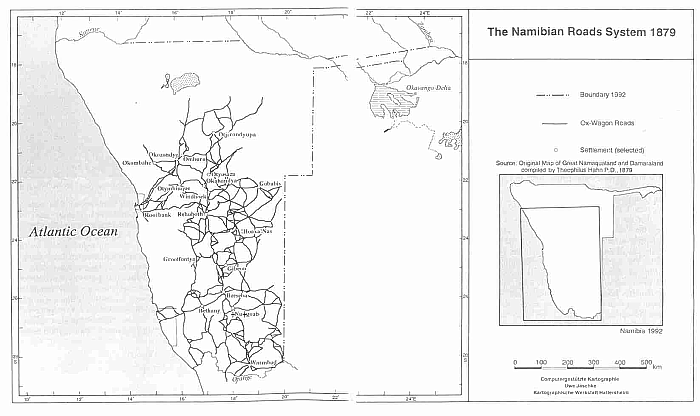 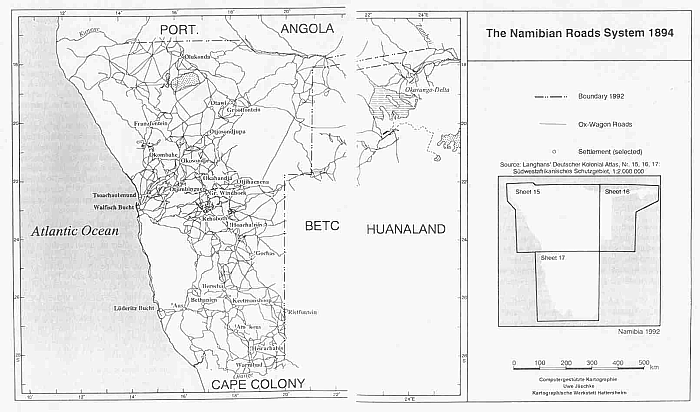 32
Graphic elements used for mapping

Circles, ovoids
Blots
Regularly running  lines
Erratic running lines 
Radial strokes (for fires)
Human figures (largely observing a walking line parallel to lower edge of paper)
Trees (Tamme)
Hatching (/Uma)
Perspectives used in mapping

Bird's eye view
Cardinal points (?) – at least one map with North up
Horizon?

Physical elements mapped in high resolution maps 

Houses (of relatives)
Fires
Graves 
Stones
People
33
Physical elements of the landscape
in maps of low resolution
!Nanni

Roads
Water
Ethnic groups
Relatives
Vegetation
Animals
 Topographic elements
Celestial features (?)
/Uma

Road (n=1)
Water
Ethnic groups
Relatives
Vegetation

 Topographic elements
Celestial features
Tamme


Water
Ethnic groups

Vegetation
 
Topographic elements
Celestial features (?)
The two 'maps' of /Han≠kass'o are rather illustrations for narratives
34
When were the maps drawn?
Mutual influence?
35
(Not a) conclusion
Not entirely clear which influence was exerted by the European hosts
Unclear how the San influenced one another mutually
Unlikely that the San had intense previous exposure to maps
All maps, irrespective of scale, reproduce spatial units that the San had experienced personally
The maps contain many elements common in western mapping
Maps only reproduce elements of the empirical landscape 
Maps give a proportionate rendering of real spatial configurations
The general perspective is bird's eye view
Maps can be oriented by the cardinal points (sunrise, sunset)
Maps at landscape scale with these characteristics were only made by !Xun (teenagers and a boy of 10 years)
Comment: a surprising lack of narrative elements in the maps (not linked to personal experiences in the landscape)
36
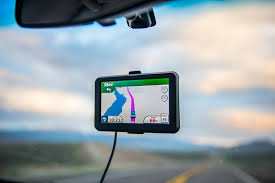 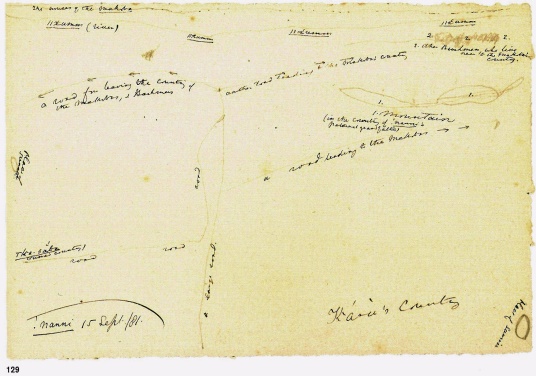 Thank you